Drought  Outlook  Support Briefing September 2023
Climate Prediction Center/NCEP/NOAA
http://www.cpc.ncep.noaa.gov/products/Drought
Points to ponder:
Often, there is a disconnect between the Short term (S) and Long term (L) drought in regions, and even with the short term (S) drought, the 3-month and 6-month signals are not quite consistent!  With Long term (L) drought, it is even more trickier, as it is open ended from 1 year and beyond!!! 
Places/regions experiencing Short term drought may (not) be ok in the Long term and vice versa!! 
This duality is difficult to reconcile, to convey and even be clearly understood well by the public at large. 
Public/Forecaster generally tends to focus more on the Short term Drought (for good reasons!!) 
More importantly the very definitions and timescales associated with S/L term droughts and the declarations in the USDM are by themselves subjective!! Short term  vs Long term drought need to be clearly distinguished and shown to the public!!
It may take a long time for drought to develop, but those conditions can end very quickly! as it happened in CA after DJF 2023 winter. Forecast models are yet to (seasonal) correctly forecast these changes in advance! 
Subjective(delayed) USDM vs Objective(real time) map! A few days of recent heavy precip can change the USDM a lot!

New:
A few months ago, towards drought monitoring, we introduced, a new objective AI/Deep-Learning based Experimental ODI (objective drought indicator, runs daily, Slide # 3) compared with Official USDM (US Drought Monitor, produced weekly by USDM authors).

From this month onwards, towards prediction, we introduce a new section with few slides at the end, consolidating the various exptl. drought outlooks by purely objective methods developed here at CPC! This is in preparation of a broad general push towards Probabilistic outlooks.
Monitoring is important because, unlike US T/P fcsts,  for drought forecasts, we have to know where we are, before we can tell where we are going!! Drought forecasts are  tendency forecasts.
Drought Monitor
August
Towards the end of last year 2022, until December or so, severe drought conditions (both short and long term) remained in the west, mild drought conditions expanded in to portions of the eastern half of the US also, covering most of the country with very  high % areas of the entire US affected by drought. The situation now is now drastically different due to the extraordinary winter season precipitation. 
The past winter/early spring rainy season in CA and the west coast states, wiped out not only the S-term drought but also the L-term drought in most areas. Water levels in almost all CA reservoirs are now ABOVE their normal levels. However, the water storage levels in the huge Lakes Powell and Lake Mead in NV continue to be historically low, & decade(s) long hydrological drought still lingers..
S/L term droughts still remain in parts of northwestern states of WA/OR/ID/MT/ND/SD. Severe drought is entrenched in eastern and central areas of MN/WI/NE/KS/MO. Moderate/Severe drought in now entrenched in MN/WI/IA/IL/IN. 
The relatively poor monsoon this year in the southwestern states has created short term drought conditions in AZ/NM and in parts of NV/UT/CO. Severe drought is fully established in most of TX, LA/MS 
In spite of all these areas of drought noted above, about 50 % of the country drought free!  And the remainder  50 % of the lower 48 states is in some kind of dryness/drought!
Recently we introduced and show here, an  exptl. version of an Objective US Drought Indicator based on AI/deep-data methods, that runs daily at CPC.
We introduce in this month’s briefing a new set of slides consolidating a few objective drought outlooks, produced experimentally at CPC.
July
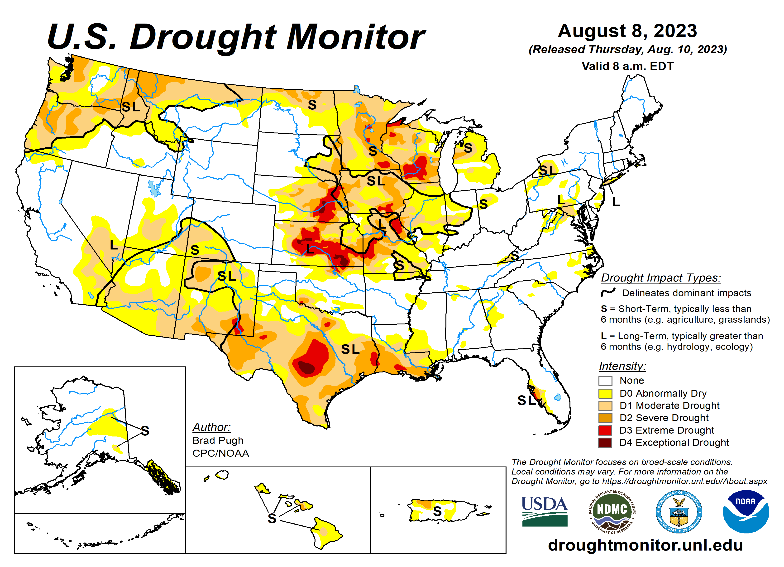 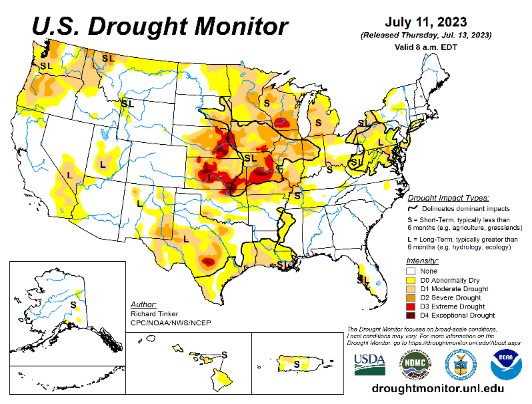 June
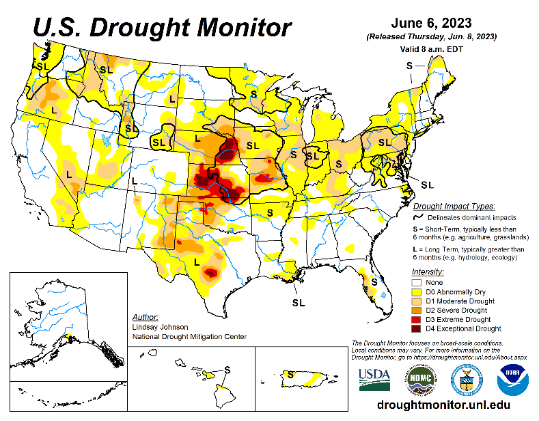 September
(Recent/Latest)
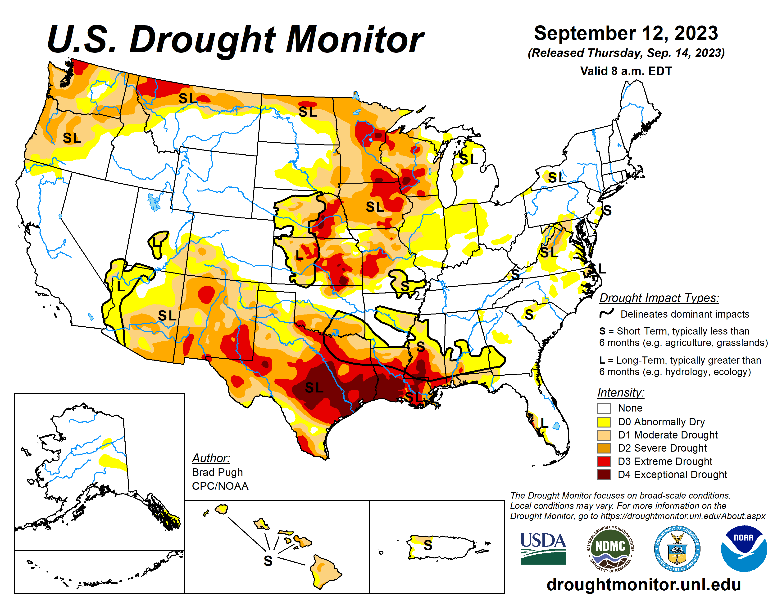 May
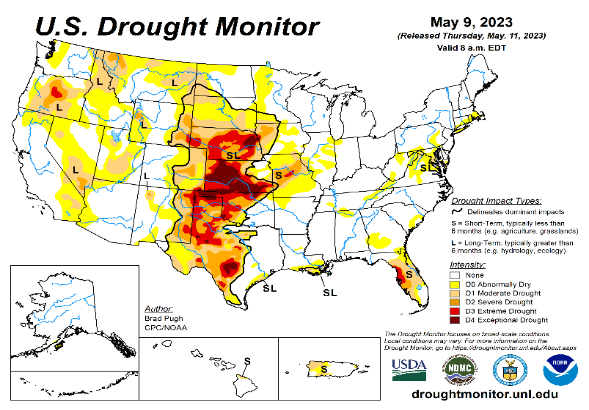 ?
2
CPC’s own Experimental 
Objective Drought Indicator (ODI) 
using AI/Deep Learning ! – Updates daily !!
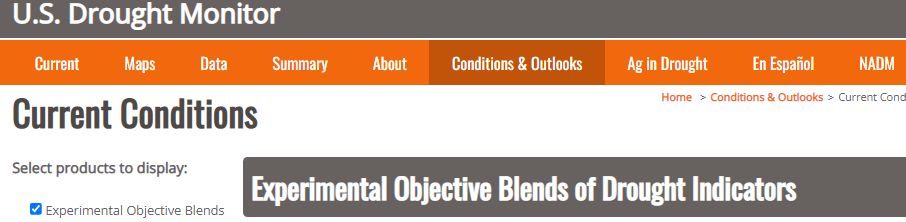 New slide now included recently  in this briefing!
Exptl. Objective Drought Monitor (showing S/term & L/Term separately) from National Drought Mitigation Center (NDMC)
https://www.cpc.ncep.noaa.gov/products/people/lxu/odi/#deep-learning-increment-training
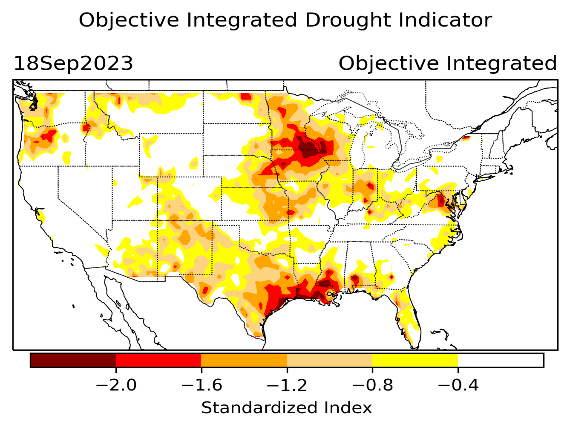 Based on the CPC P/analysis  &  
 VIC (Princeton) NLDAS model assimilation:
Standardize Precipitation index (SPI)
Standardize Precipitation-Evapo –
transpiration index (SPEI)
Evapotranspiration Stress Index (ESI)
Soil Moisture Percentile (SMP)
Standardize Runoff Index (SRI)
-can be split into Short/Long Term Droughts!
https://droughtmonitor.unl.edu/ConditionsOutlooks/CurrentConditions.aspx
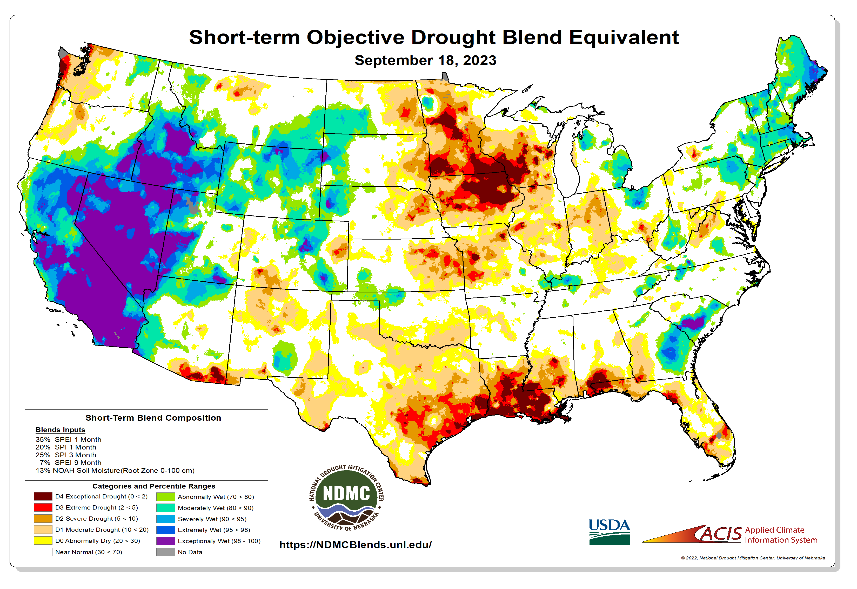 Objective &
Runs  Daily!
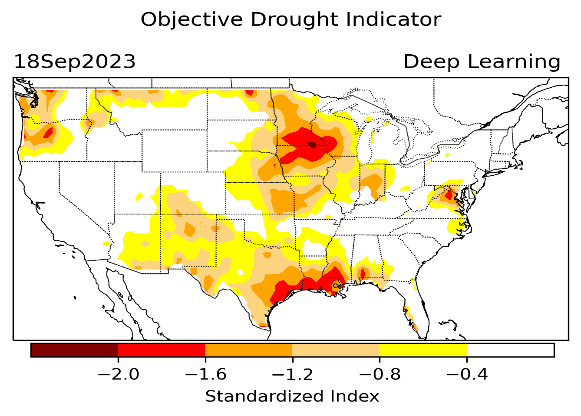 Objectively Integrated
versus Deep Learning 
methods. ~ gives |||r results.
Both Objective! 
Both update daily!
Objective &
Runs  Weekly!
On Monday!
Objective &
Runs  Daily!
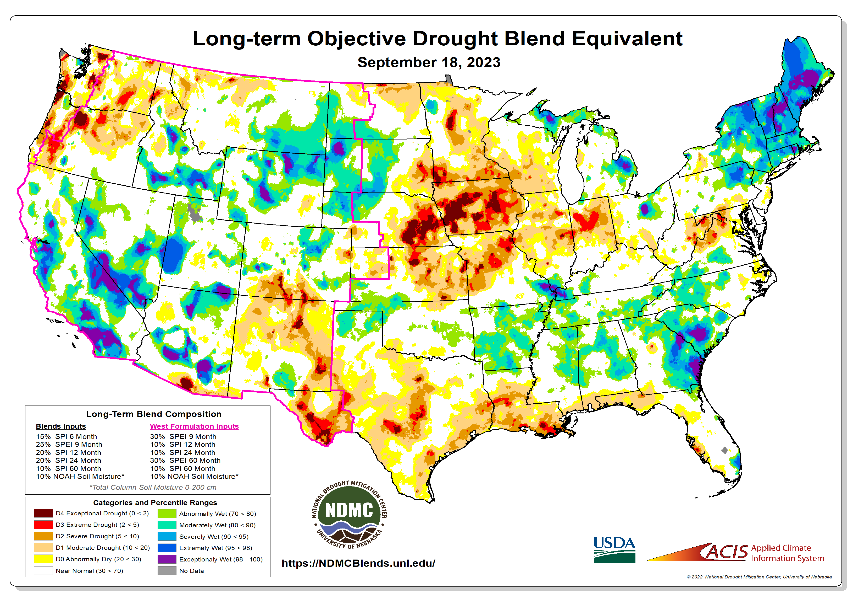 * A manuscript (Xu & Chelliah) is under preparation.
Latest Official USDM (US Drought Monitor)
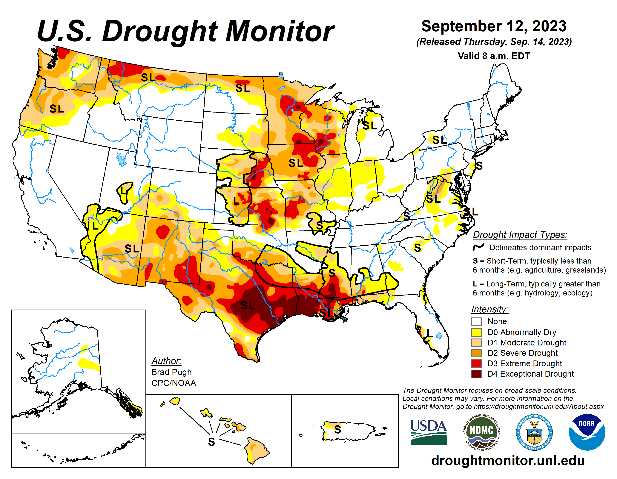 Subjective &
Produced   Manually!
Weekly!
Objective &
Runs  Weekly!
On Monday!
These two maps above, used to be produced at CPC(Rich Tinker!), but recently officially done by NDMC operations!
3
*Released every Thursday, for conditions as of Tuesday!
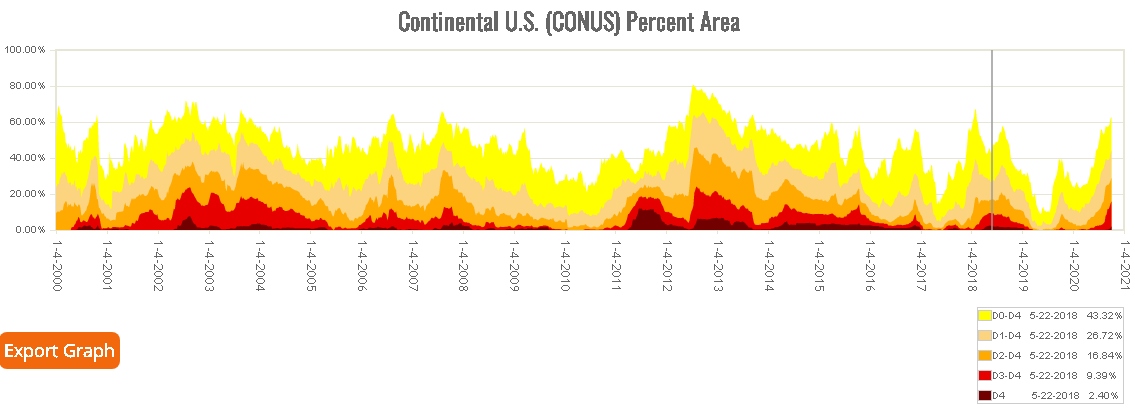 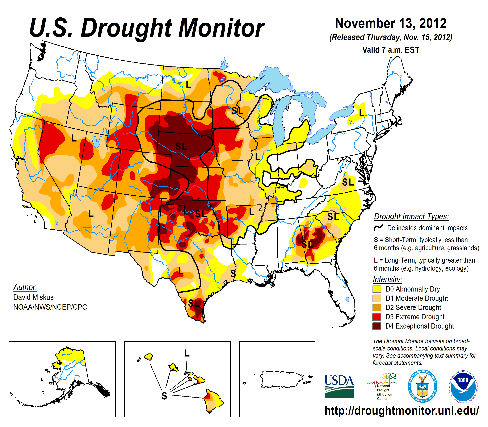 In general, The spatial details of every drought is different.! Every situation is different!!
CONUS % Land Area
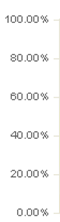 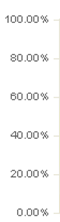 Time series since 2000 spilt into 2 (above & below) panels.
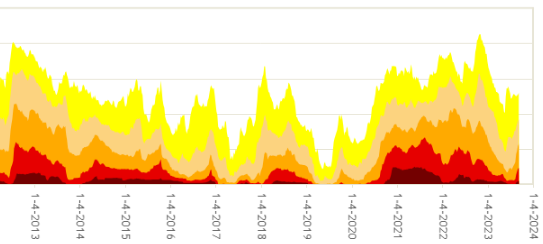 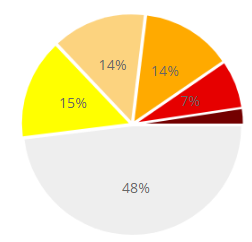 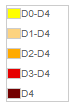 Current drought!
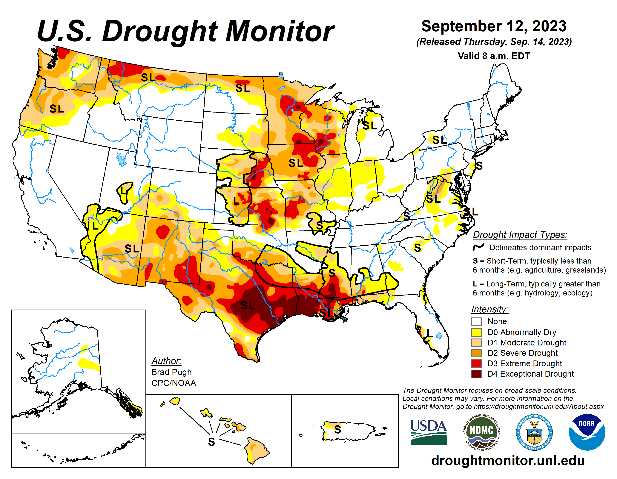 Now, about 50 % of the country is drought free!  About 50 % of the lower 48 states in some kind of dryness/drought!
As we enter the next few months(OND), will the drought areas likely increase ?? Why I say that??  In spite of possible coastal flooding in many Atlantic coastal states this weekend!  
Potential for Flash Drough (temporary!) development during next month in Ohio valley!
4
(Previous) Seasonal/Monthly Drought outlooks
New Seasonal+ Drought Outlook(SDO) to be released in 2 days!
(reissued again at end of month for consistency with MDO!)
New Monthly Drought Outlook (MDO) to be released                 at end of this month)
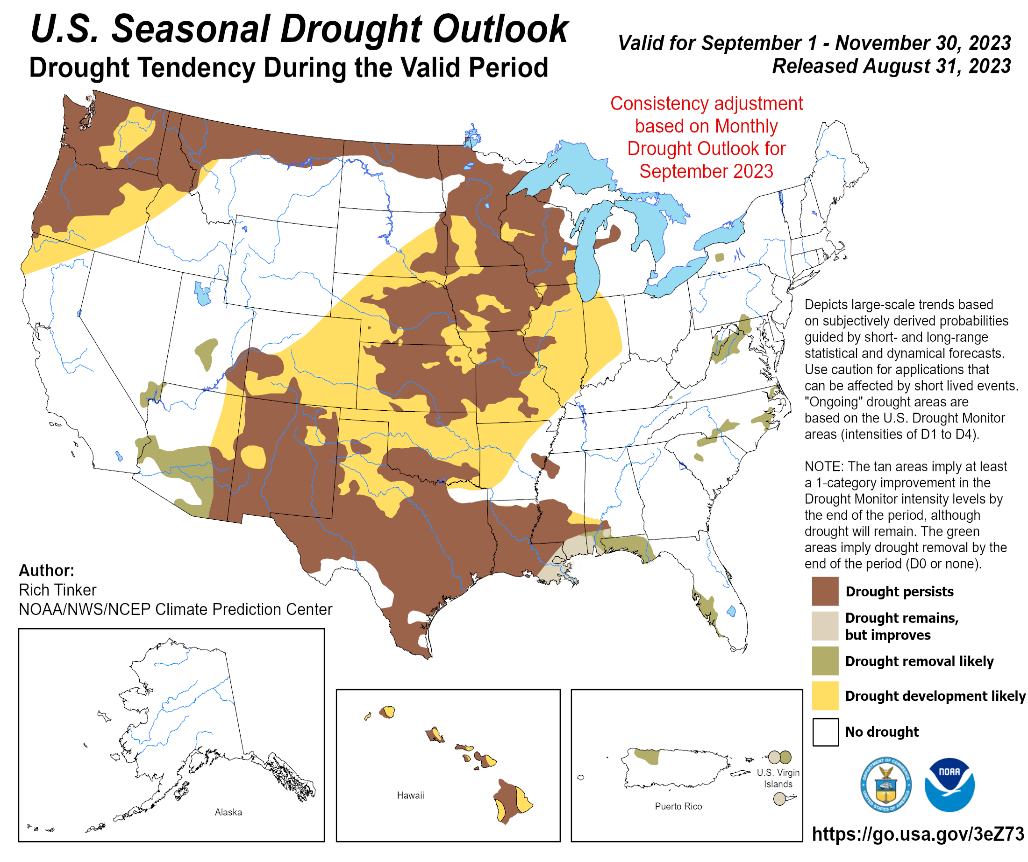 Updated Seasonal Outlook 
( 1 Sep –  30 Nov  2023) 
issued  8/31/23
Monthly outlook (for Setmber 2023) 
issued 8/31/23
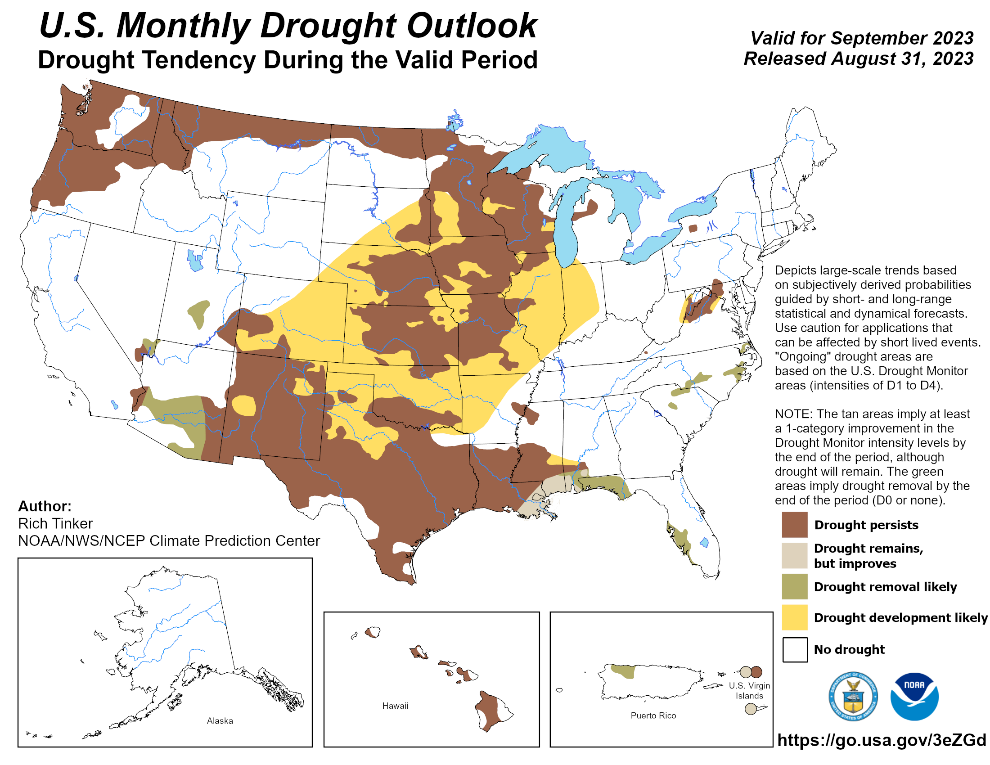 After the relatively recently introduced  consistency adjustment, both the Monthly & Seasonal Drought Outlooks look almost the same!  
5
Precipitation ANOM during last 7, 14, 30, & 60 days.
This and next few slides show Precip deficit (excess).
Droughts, for the MOST part, begin and end with precip!! Lately, Temps are becoming (secondarily) important as well.
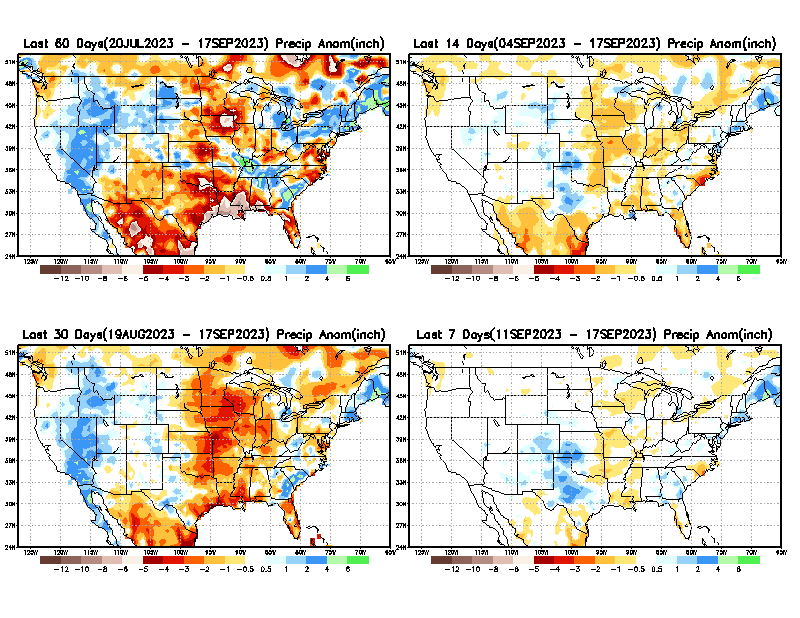 60 Days
14 Days
Weak monsoon so far this year!
7 Days
30 Days
These maps in this and following slides, including          a) Total, 
b) Anom and 
c) Percent of Normal precip.  in these and other longer time ranges are now (routinely) daily updated at:
6
From: Recent Accum./Anom  Precipitation https://www.cpc.ncep.noaa.gov/products/Drought/briefing_prcp.shtml
Precipitation Percent (of normal) during last 7, 14, 30, & 60 days -  Only Deficit Areas <=90% shown !
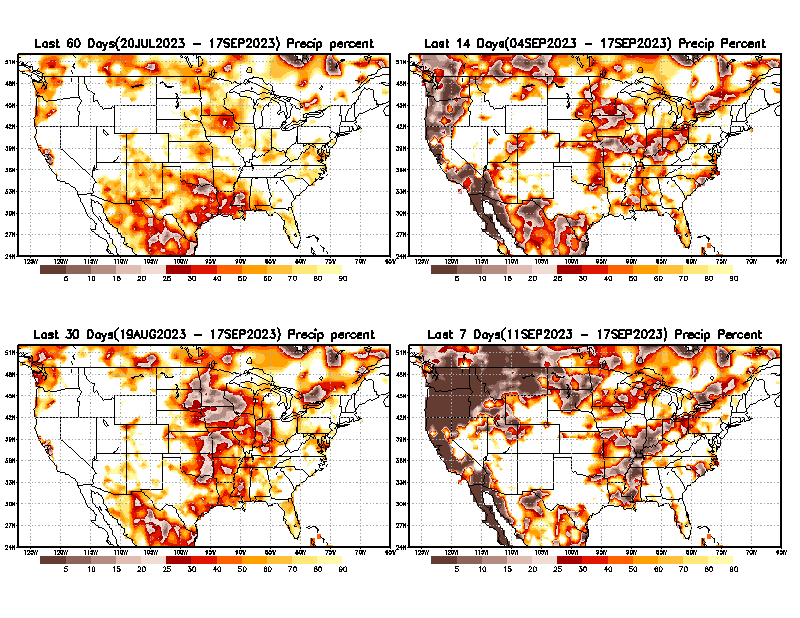 60 Days
14 Days
This plot shows only the rainfall deficient regions <= 90% of normal.  
--  This shows more clearly  possible/likely  drought developing region in the future unless there is above normal rainfall in these regions in the future, to offset these shortfalls.
30 days
7 days
From: Recent Anom/% of normal  Precipitation https://www.cpc.ncep.noaa.gov/products/Drought/briefing_prcp.shtml
7
While the Precipitation anomalies deficit  may seem large in some regions (compared to others),

 it is the 
% of normal precip (next slide) that matters more!!
Total precipitation ANOM during last 3, 4, 5, and 6 months.
4 M
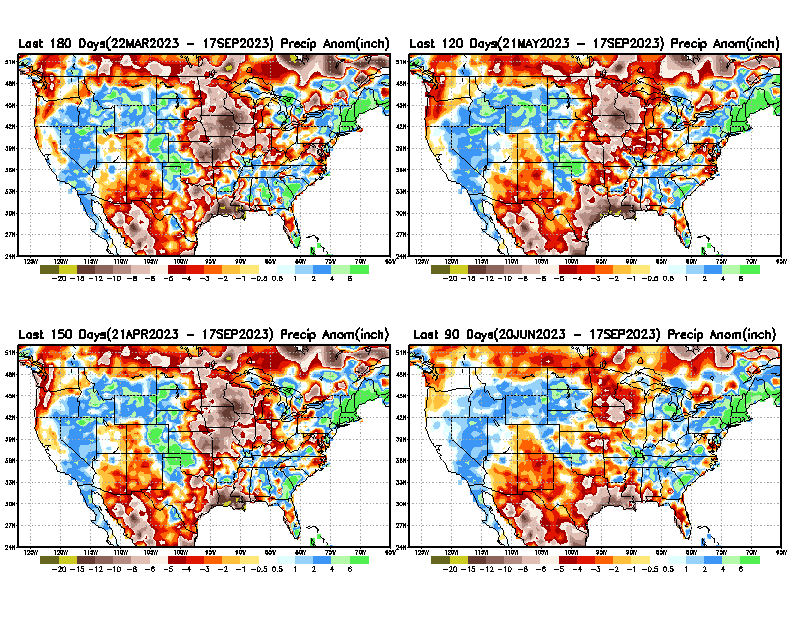 6 M
5 M
3 M
From: Recent % of Normal Precipitation https://www.cpc.ncep.noaa.gov/products/Drought/briefing_prcp.shtml
8
Total precipitation Percent (of normal) during last 3, 4, 5, and 6  months Only Deficit Areas <=90% shown!!
In these interim time scale 3-6 months, we need to pay attention to regions, which are dark-brown, red & dark red (<50%).
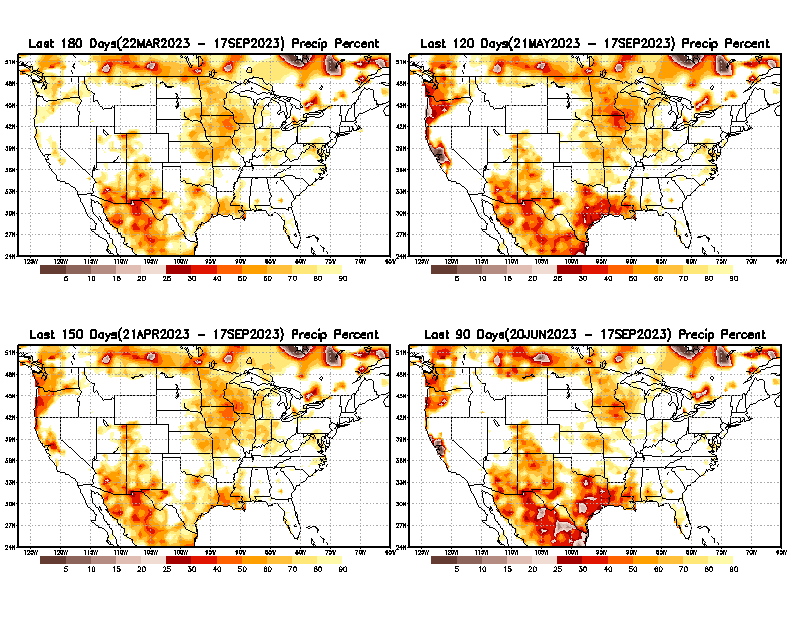 4 M
6 M
While accrued  precipitation deficits are real & objective, 
droughts are subjective declarations!!
3 M
5 M
East  vs  West!
Broad vs Narrow 
rainfall season.
In general, West US suffers more from frequent and lasting droughts. Droughts in East US are less and less lasting!
What about Center ?
More like West than East?
Short term(S) Drought is generally declared when rainfall deficits exist in the 3-6 months time range. {Long term deficits beyond 1 or 2 or more years is Long term L drought! }
9
Total precipitation Percent during last 9 months, 1 yr, 1.5yrs, & 2 yrs. .–Only Deficit Areas shown!! <=90%
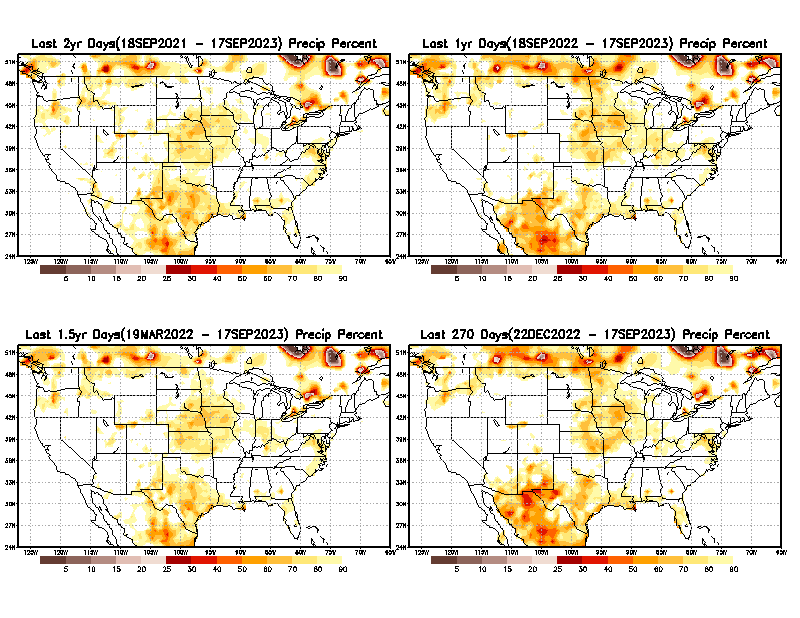 2 Y
1 Y
1.5 Y
9 M
The character and even location/spatial extent of the short/S and long/L –term droughts are different!!!
10
From: Recent Accumulated Precipitation https://www.cpc.ncep.noaa.gov/products/Drought/briefing_prcp.shtml
Total precipitation Percent (of normal) during last 2, 3, 4, & 5 yrs. .–Only Deficit Areas <=90% shown !!
3 Y
5 Y
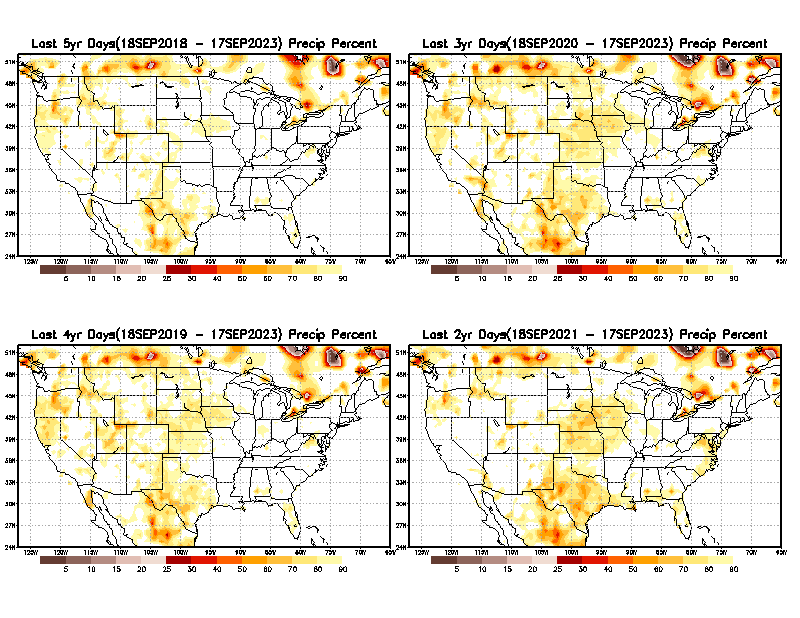 In spite of the recent deluges/floods in California, there still exists a small longer term rainfall deficit in CA and parts of the southwest/ western  US. 

However, currently, most CA reservoirs are nearing or in excess of their historical averages.

BTW, Not sure if the longer term (20+years) since 2000’s has officially ended! 
4 Y
2 Y
11
From: Recent Accumulated Precipitation https://www.cpc.ncep.noaa.gov/products/Drought/briefing_prcp.shtml
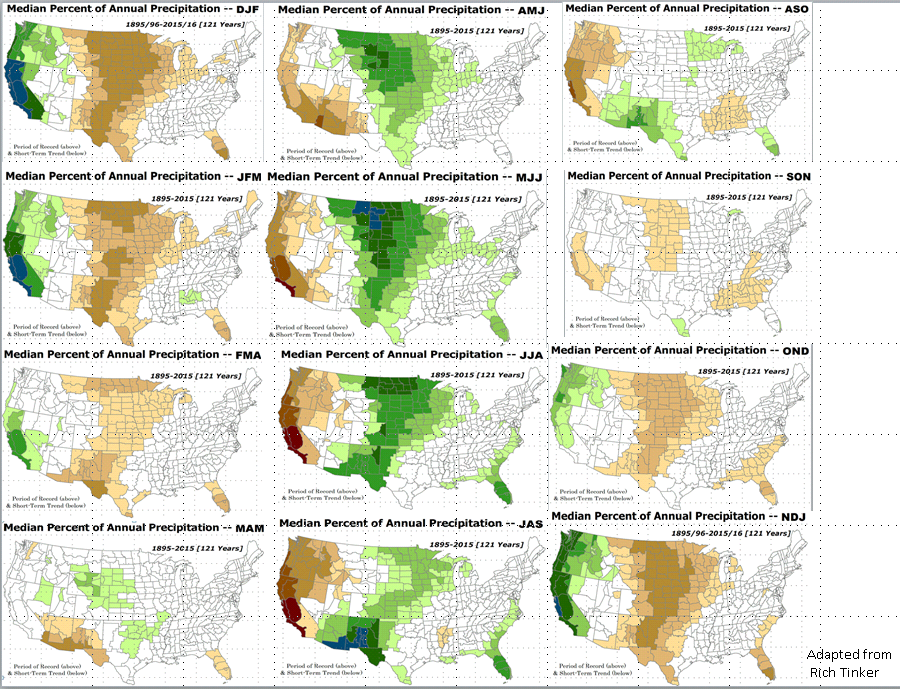 LEAST
Rainy/dry 
(3-month) Seasons across the US
MIXED
MOST
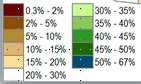 East  vs  West!
More darker colors in west/central => narrow rainy season (months)

Overall, more white space in the east => distributed rainfall season (except ~FL).
12
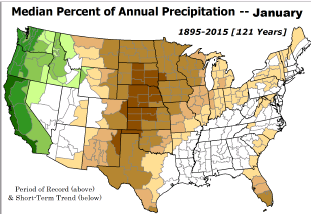 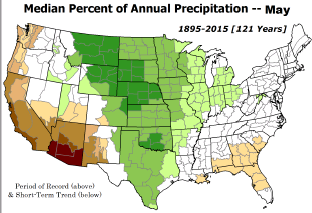 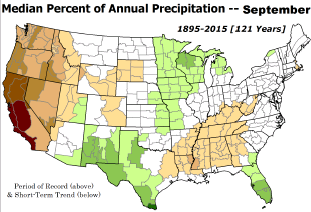 October is relatively dry month of the year for the US! 
Least green in map.
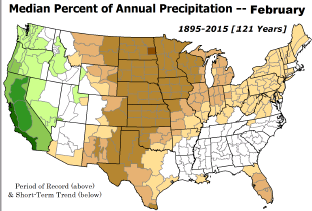 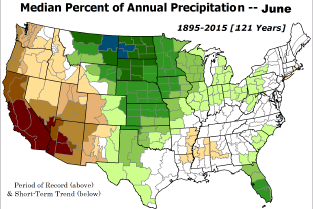 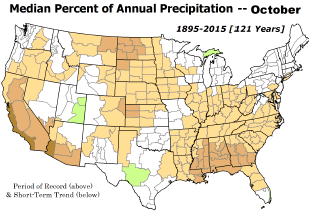 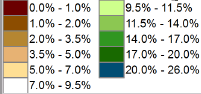 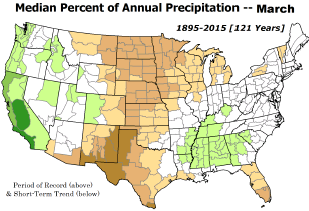 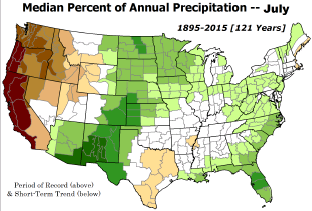 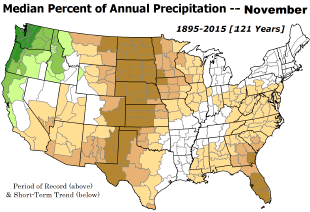 *********
EAST vs
CTR/WEST 
Drought Behavior  is loosely tied to rainfall climo!! And the limited rainy season in the west
 *********
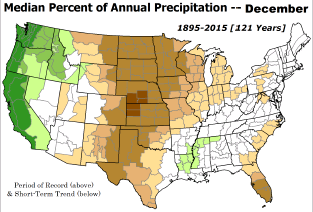 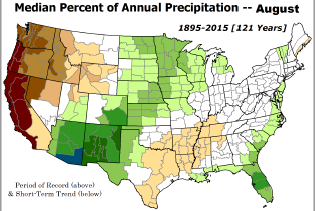 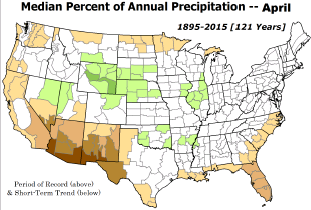 13
Adapted from Rich Tinker.
El Nino Precip/Temperature   COMPOSITES & Trend map
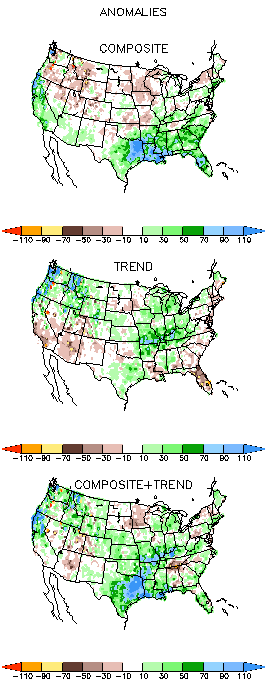 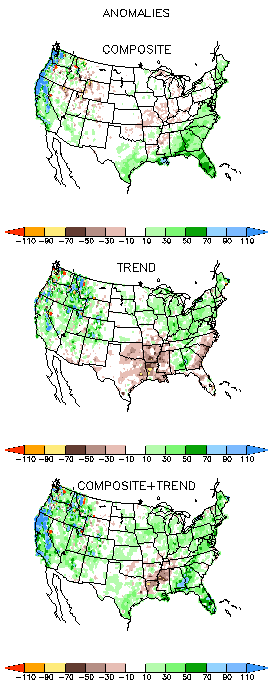 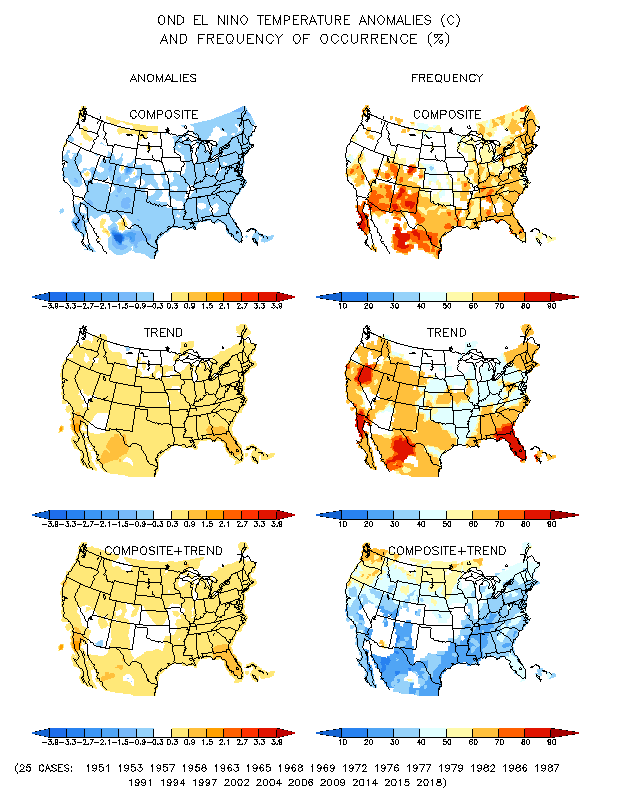 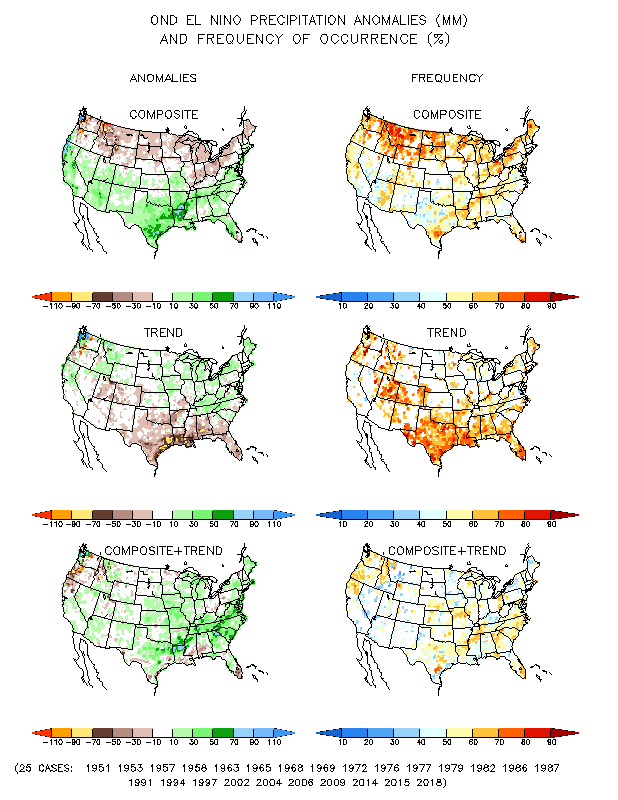 OND
P
T
Full 
El NINO conditions !
Opposing signals!
The Occurrence frequency is WEAK!
14
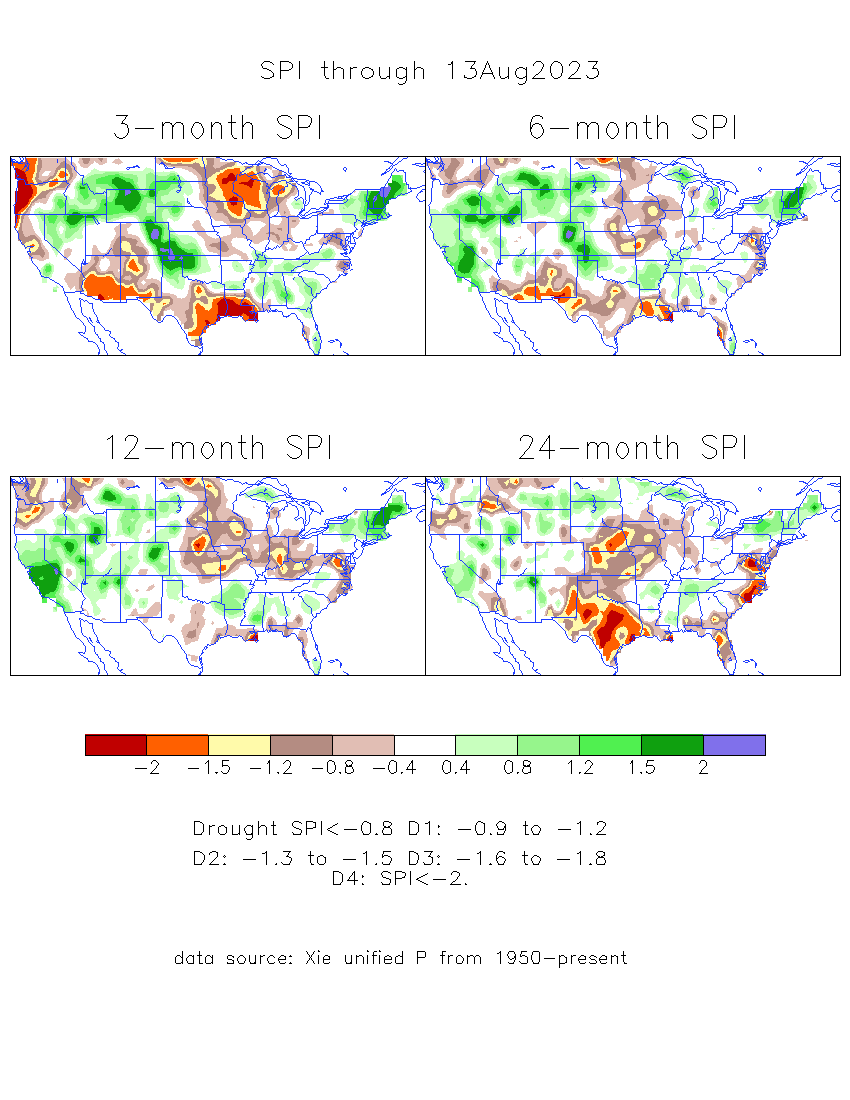 The Standardized Precipitation Index SPI(based on Observed P)
----- Last Month
Very interesting graphic & details for the drought across the US based on the more generalized precip deficit/excess, the Standardized Precipitation Index (SPI). 

The dark brown and red colors, indicating standardized precipitation deficits, in the various time periods, approximately correspond to the appropriate short/long term drought monitor regions and their intensities
15
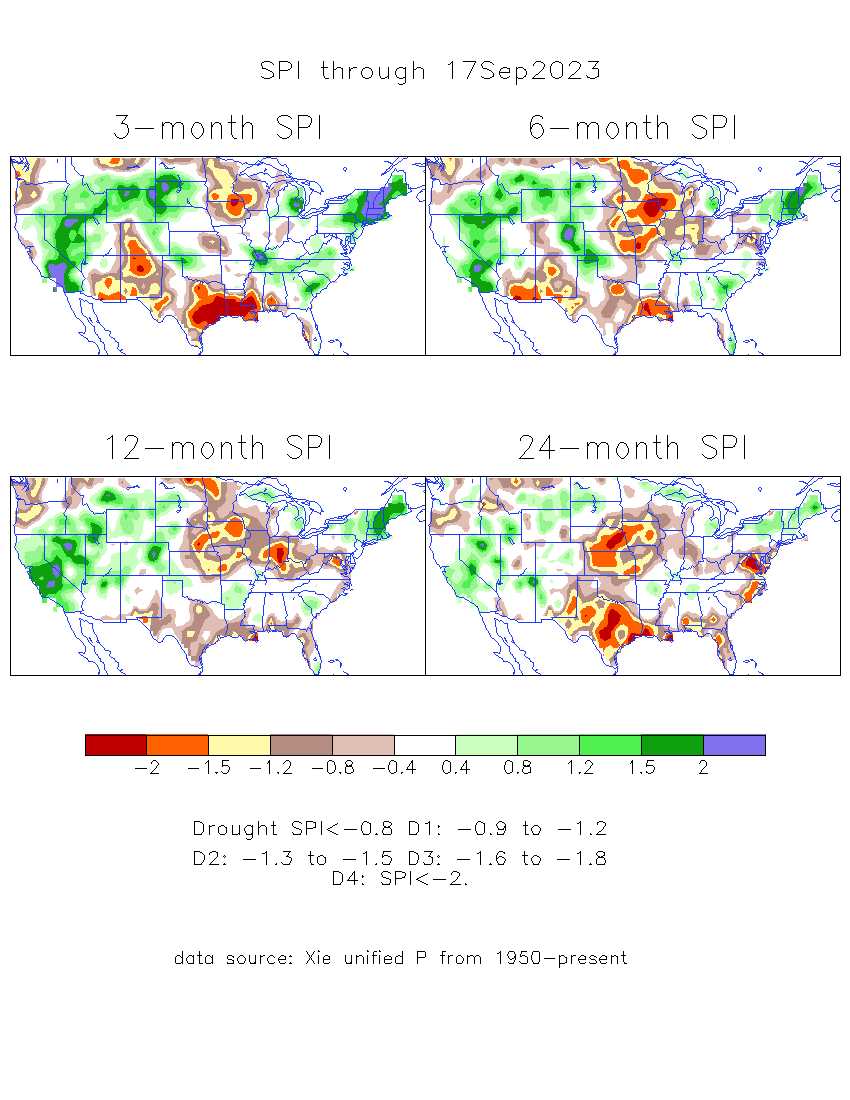 The Standardized Precipitation Index SPI(based on Observed P)
----- NOW
Compare with last month
Very interesting graphic & details for the drought across the US based on the more generalized precip deficit/excess, the Standardized Precipitation Index (SPI). 

The dark brown and red colors, indicating standardized precipitation deficits, in the various time periods, approximately correspond to the appropriate short/long term drought monitor regions and their intensities
Short
How does one negotiate and reconcile declaring short term vs long term drought when precip. deficiencies patterns  differ on many different time scales locally!!  

What is the cutoff delineating time between short VS long term drought!! Not so clear!!
Long
At exactly where, does drought begin?
16
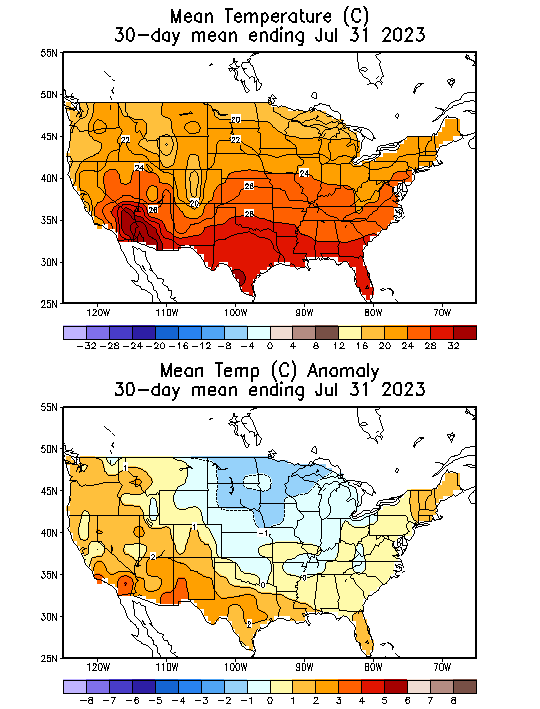 Slide From Last Month’s Briefing!
Recent US Temperatures
.
So far this month !!
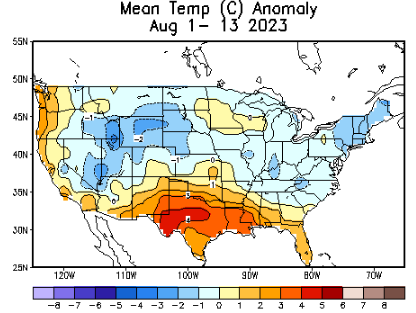 17
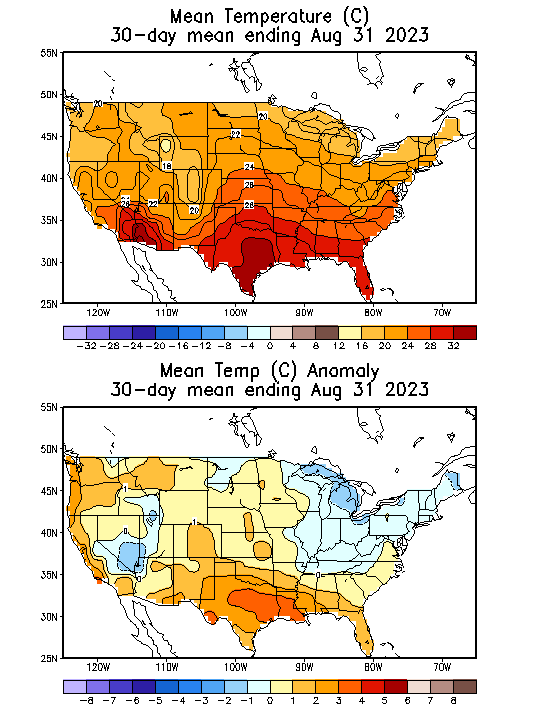 NOW
Recent US Temperatures
.
So far this month !!
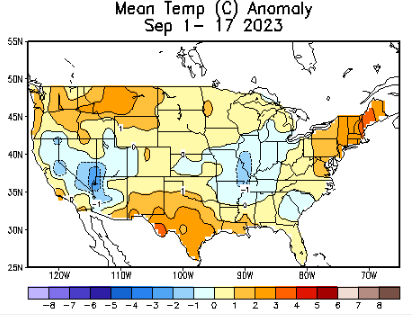 18
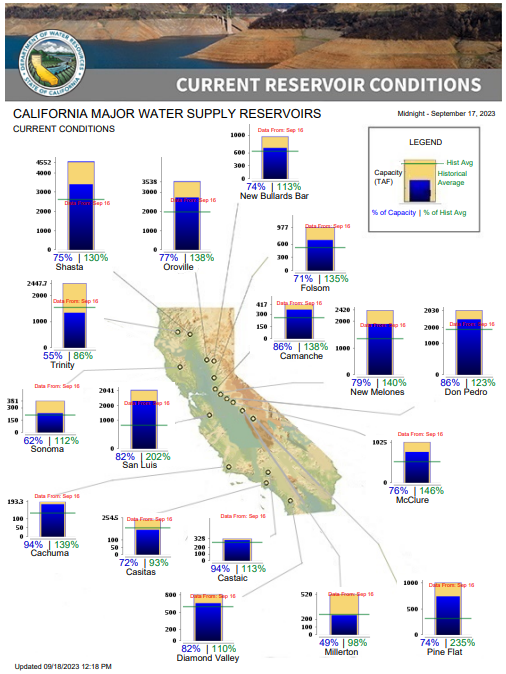 % of Capacity
% of Hist. Avg.
    of  Reservoirs.
Water Year, Year-to-date Precipitation: 
October 1, 2022 – Sep.17, 2023
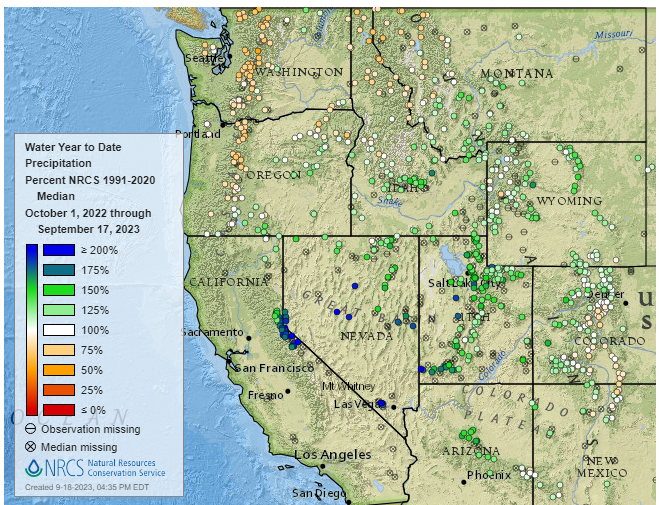 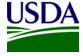 https://www.nrcs.usda.gov/wps/portal/wcc/home/
Many CA water reservoirs are AT or ABOVE their historical average/ CAPACITY levels ! 
https://www.nohrsc.noaa.gov/interactive/html/map.html?
https://cdec.water.ca.gov/cgi-progs/products/rescond.pdf
WHOEVER though that the California drought/reservoir-water-levels will turn around in just ONE winter!!
But a very different story for the big lakes Lake Mead & Lake Powell in NV, see next slide! 
19
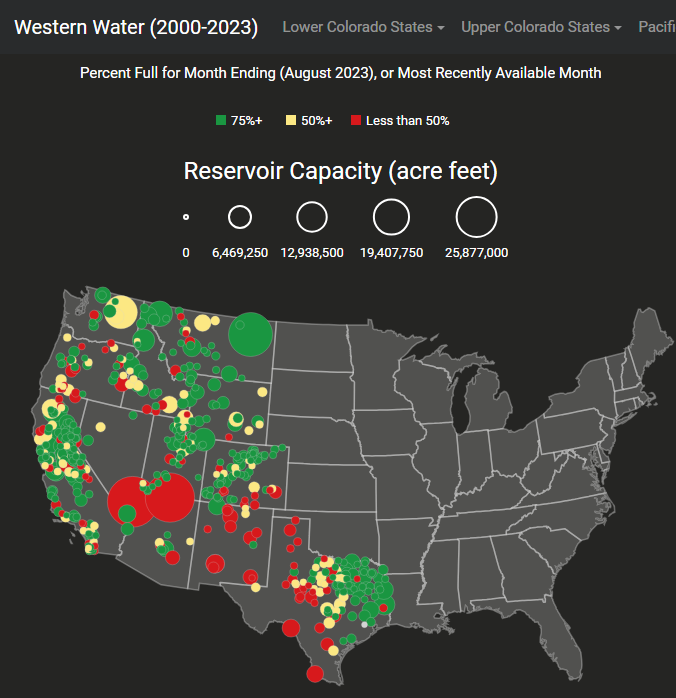 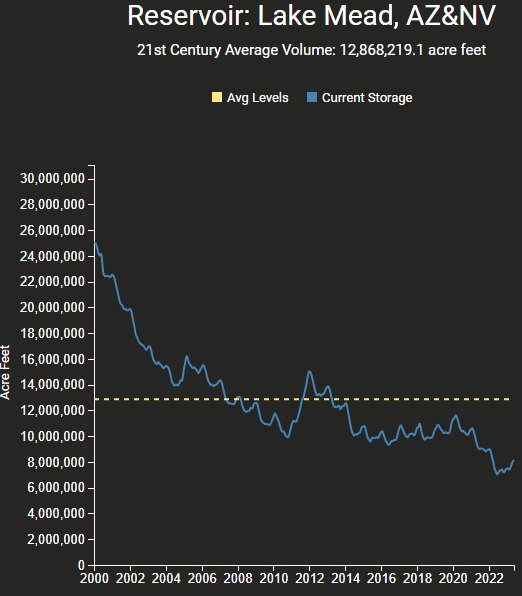 https://www.deanfarr.com/western_water/
https://www.deanfarr.com/western_water/
Hydro Electric power generating turbines STOP operating  at the critical 7 million acre feet level
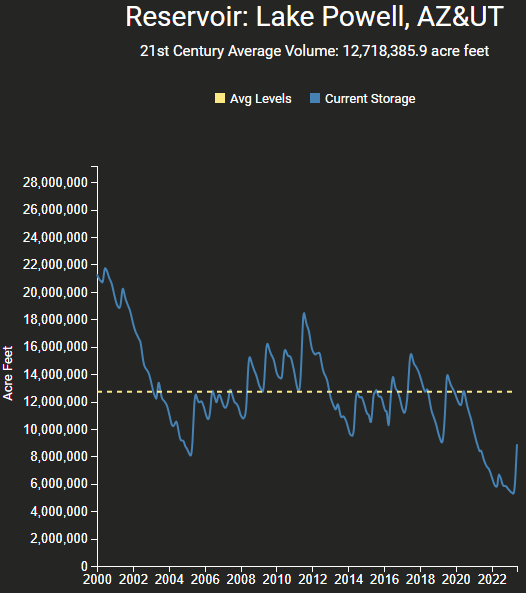 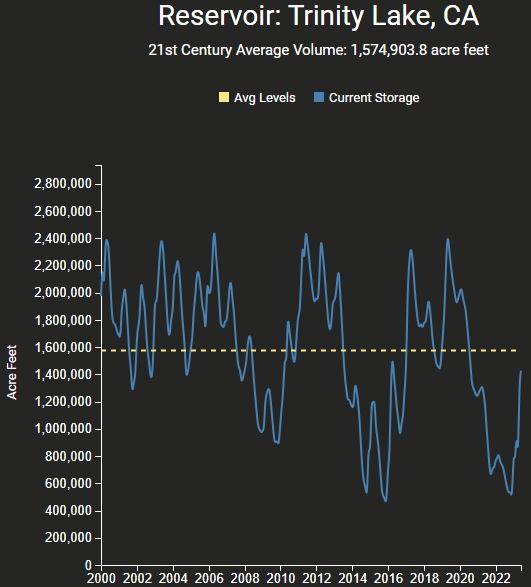 Lakes Mead, Powell in NV/AZ are at historic /dire low  levels!    HUGE consequences for electric power for western states CA/NV/AZ/UT !! 
Only very slight improvement in recent months!
20
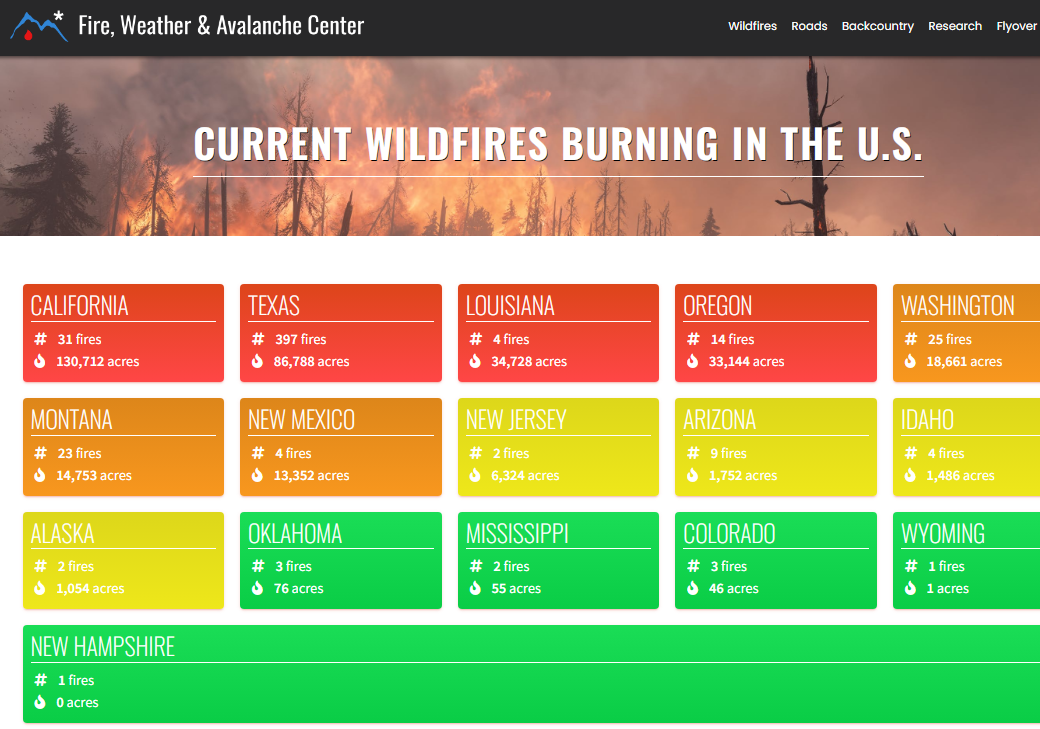 https://www.fireweatheravalanche.org/fire/current-list-of-us-wildfires
(not govt. source! Not sure how good is this data?)
The National Interagency Fire Center statistics show that, as of Aug. 28, 2023, there have been 38,831 fires this year that have burned 1.96 million acres.
This is significantly below the 10-year average (2013-2022) of 40,512 fires and the average acreage of 5.06 million acres. 
{Text and Graph do not match!  But 2023 acres burnt is low for sure !!}    
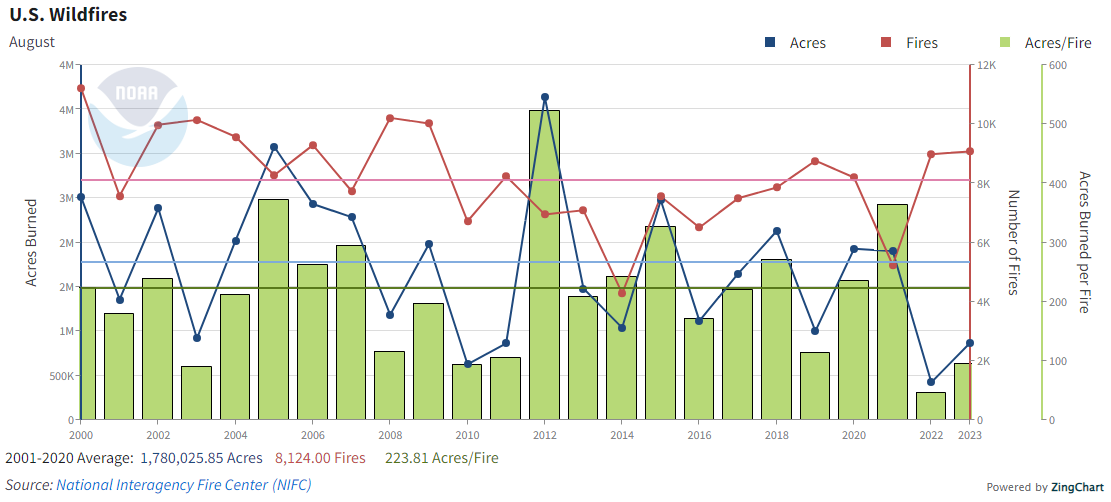 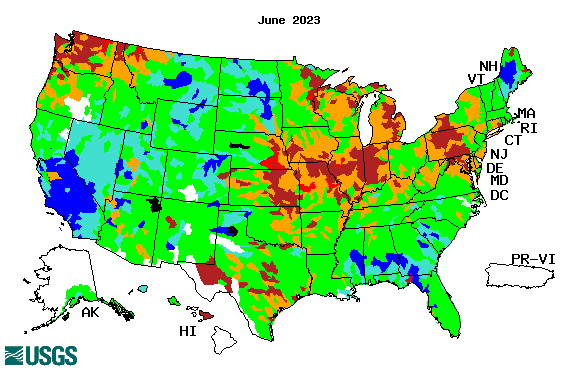 Streamflow (USGS)
22
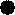 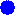 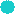 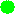 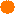 Most US east  droughts are relatively short lived (as compared to US west). However, if you recall,  the drought over the New England states last year was a real surprise!!
Map shows only  below normal 7-day average streamflow compared to historical streamflow for the day of year.
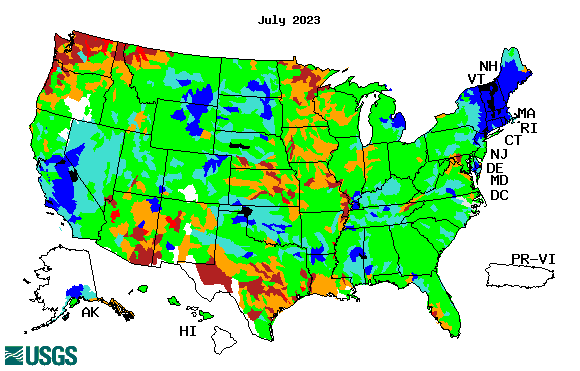 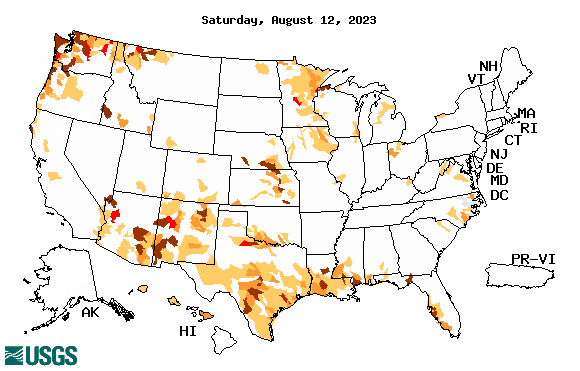 One month ago (left)  & 

                     Now (below)
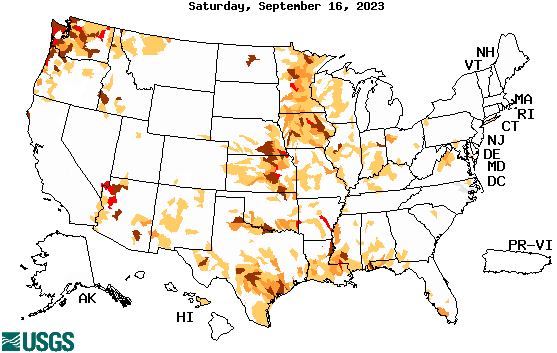 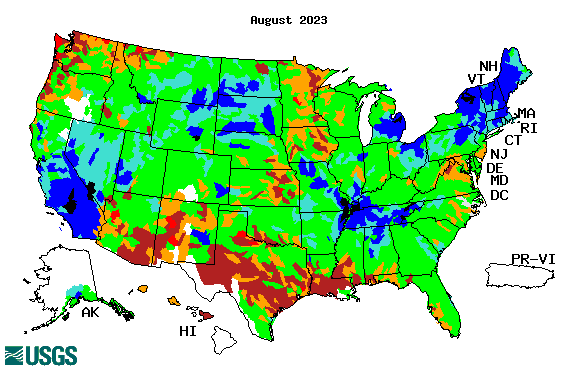 Streamflow is only a partial indicator, as sometimes it is highly managed.

If sometimes, the various indicators are confusing, go back to % of rainfall deficit maps – to confirm/reinforce!!
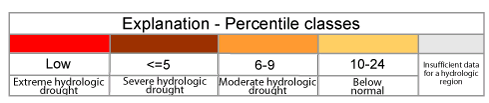 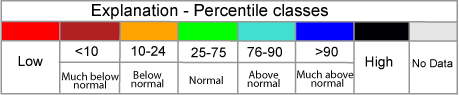 22
EL NIÑO/SOUTHERN OSCILLATION (ENSO)

DIAGNOSTIC DISCUSSION

issued byCLIMATE PREDICTION CENTER/NCEP/NWSand the International Research Institute for Climate and Society

18 September  2023

ENSO Alert System Status: El Niño Advisory
Synopsis: El Niño conditions are observed.*  Equatorial sea surface temperatures (SSTs) are above average across the central and eastern Pacific Ocean. 
The tropical Pacific atmospheric anomalies are consistent with El Niño.
El Niño is anticipated to continue through the Northern Hemisphere winter (with greater than a 95% chance through December 2023-February 2024).*
CPC’s Oceanic Niño Index (ONI) [3 month running mean of ERSST.v5 SST anomalies in the Niño 3.4 region (5oN-5oS, 120o-170oW)], based on centered 30-year base periods updated every 5 years.
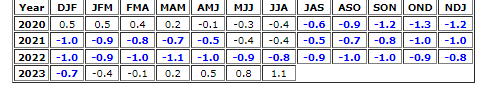 For historical purposes, periods of below and above normal SSTs are colored in blue and red when the threshold is met for a minimum of 5 consecutive overlapping seasons.
23
Latest values of SST indices in the various Nino Regions.
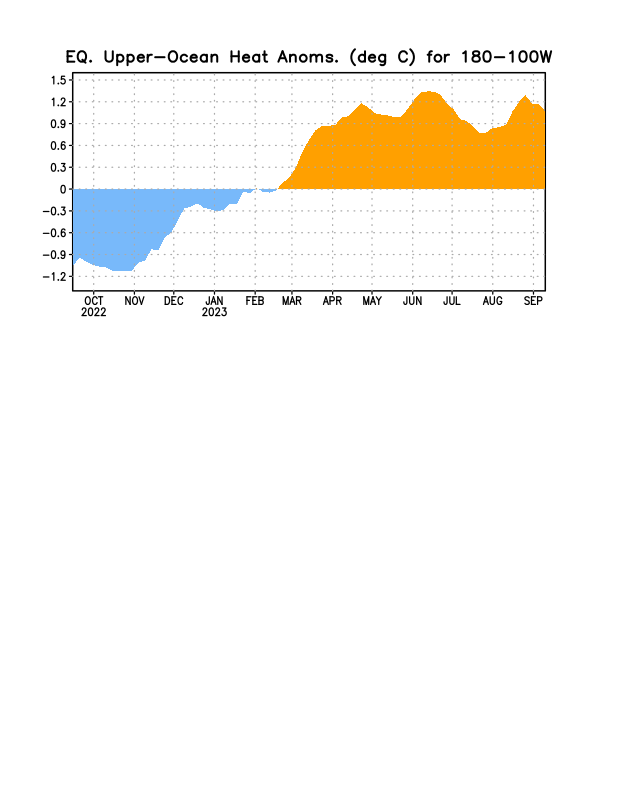 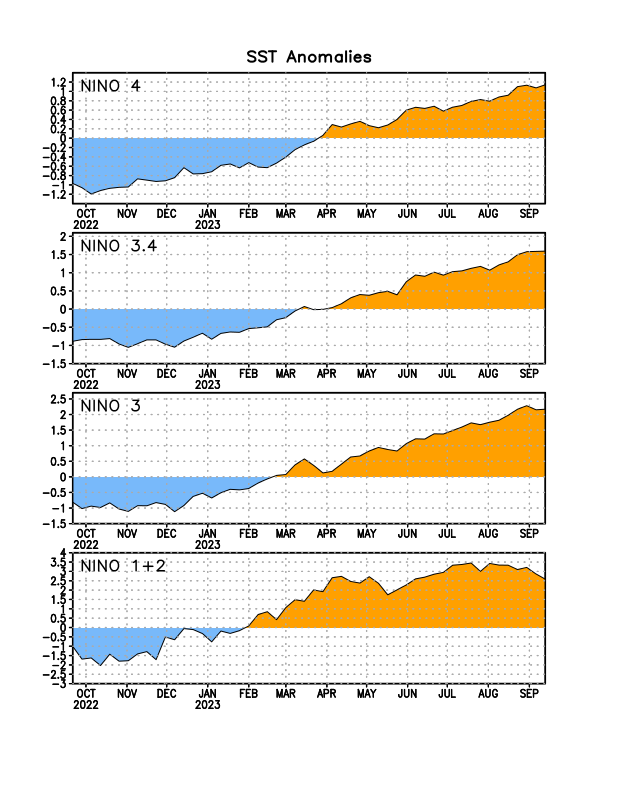 Rapidly decreasing Subsurface cold water reserv…
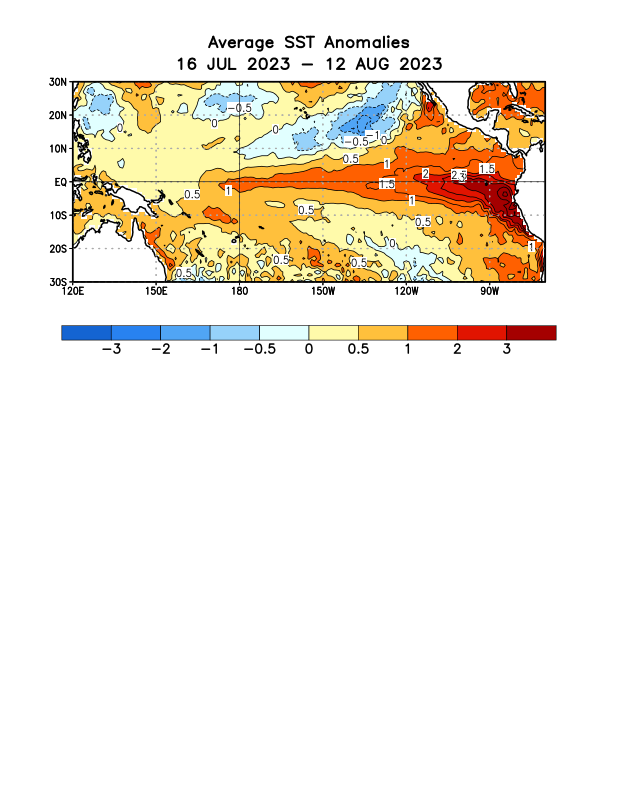 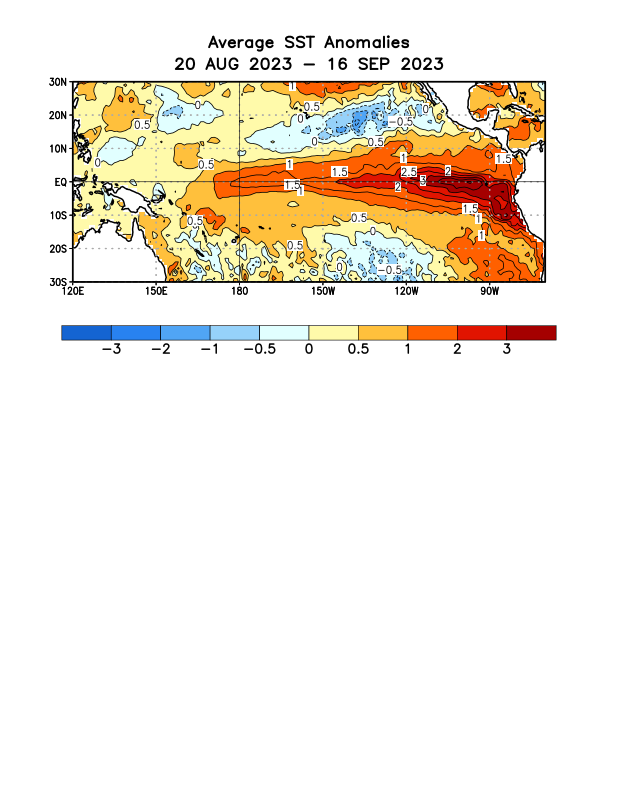 24
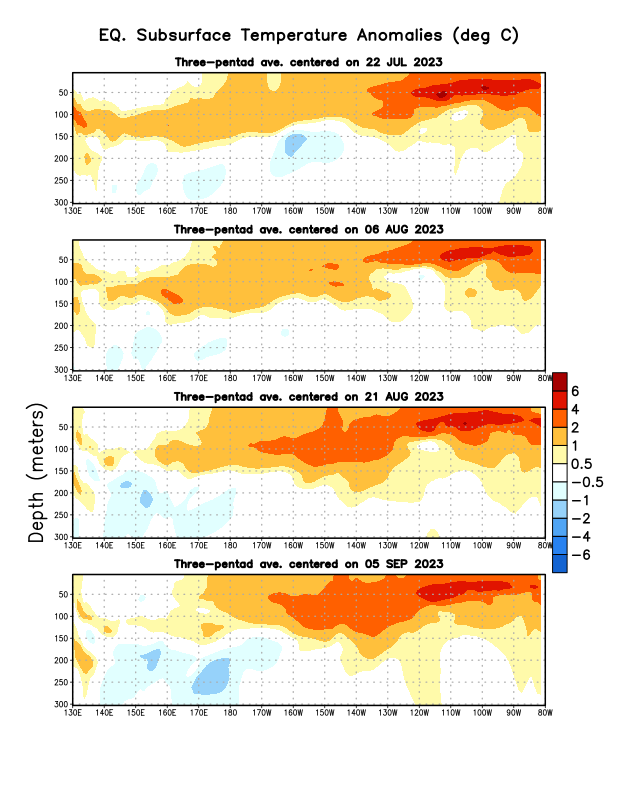 Sub-Surface Temperature Departures in the Equatorial Pacific
Most recent pentad analysis
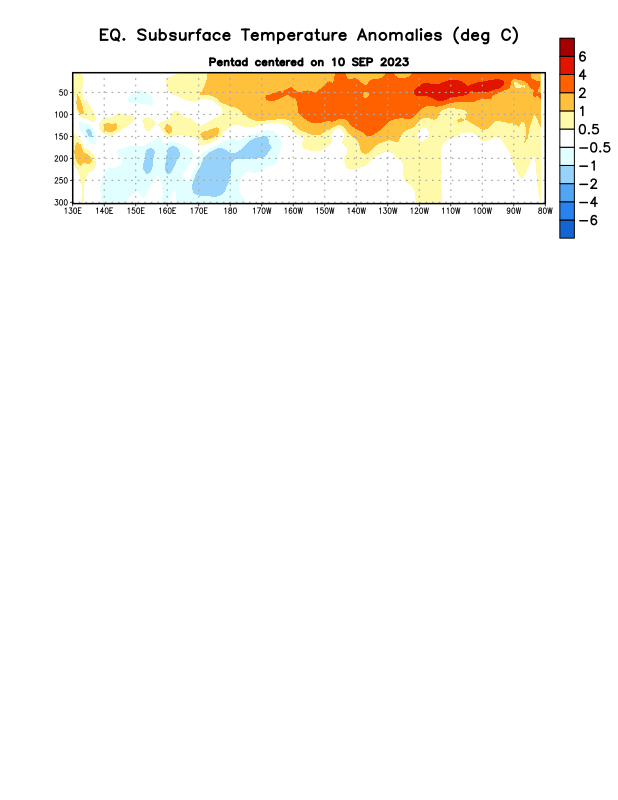 25
Official ENSO Forecasts
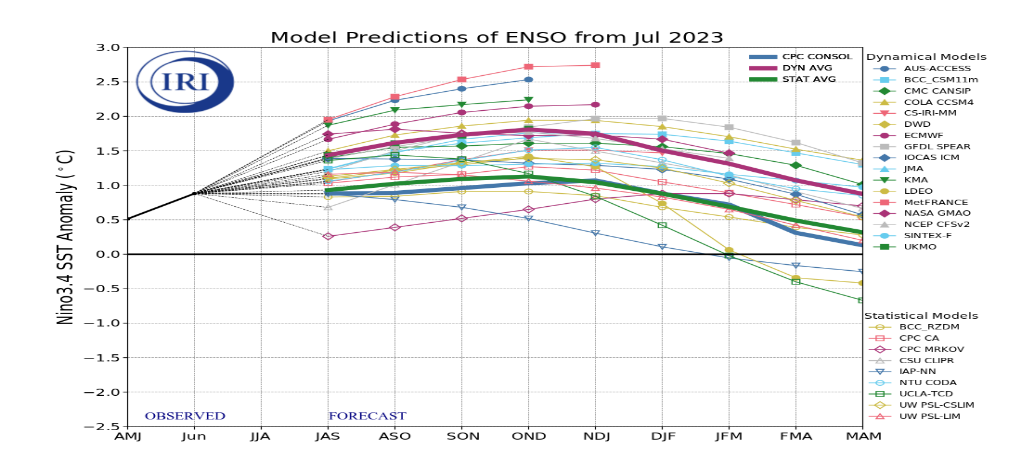 August CPC forecast
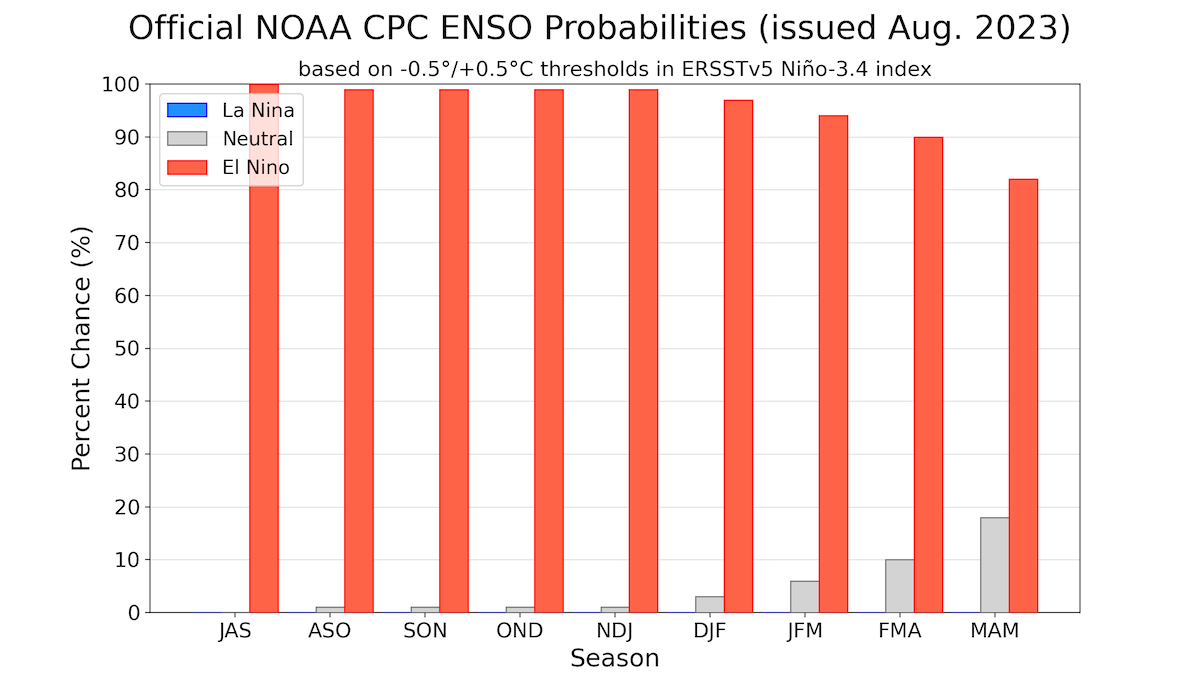 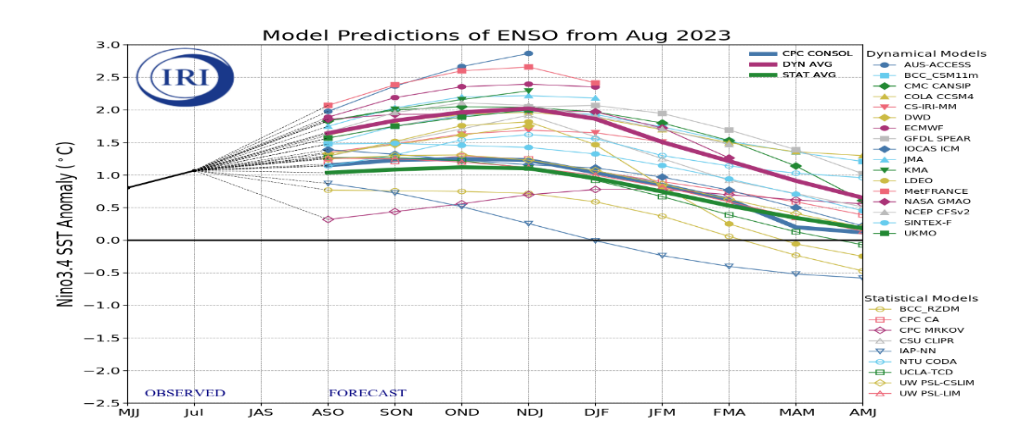 September  CPC forecast
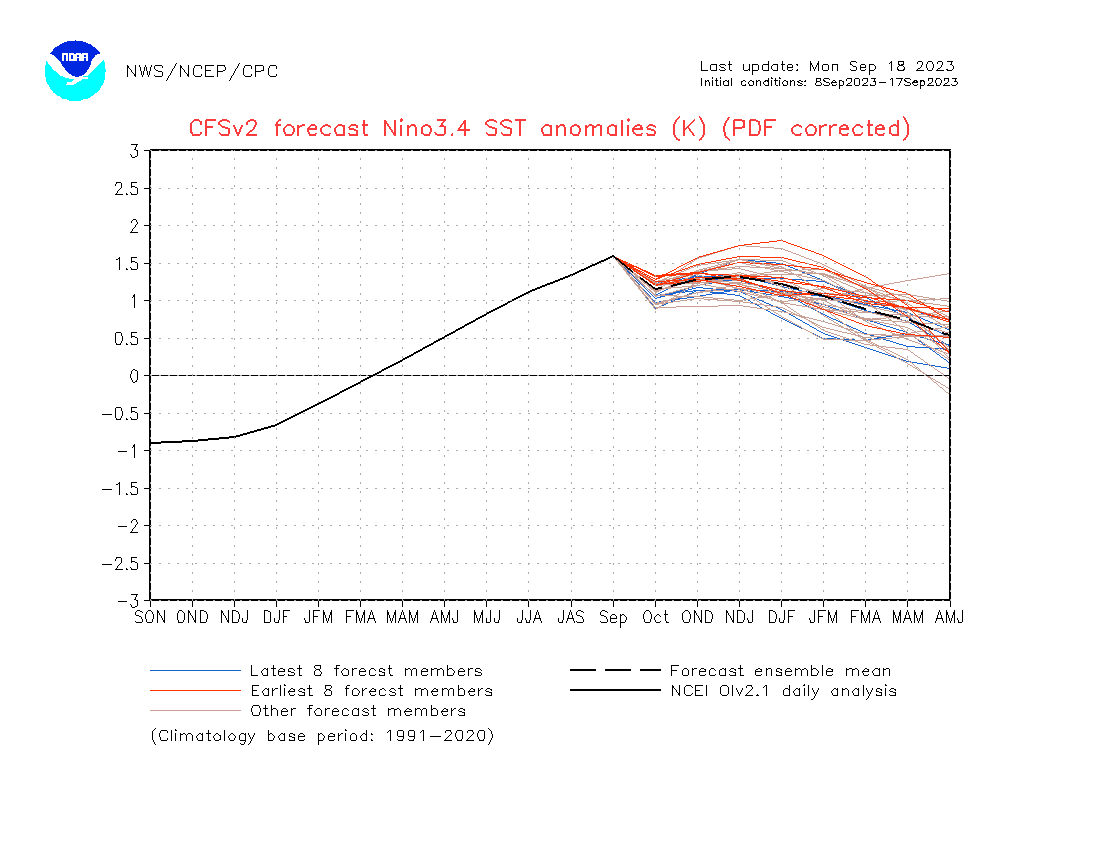 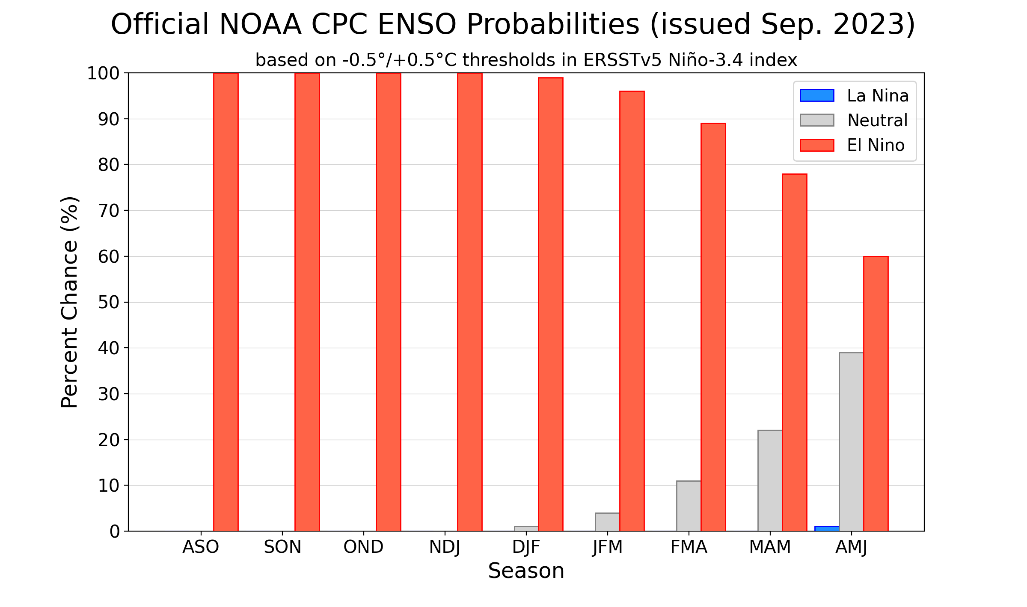 Latest ensemble members (blue!) show are less bullish
26
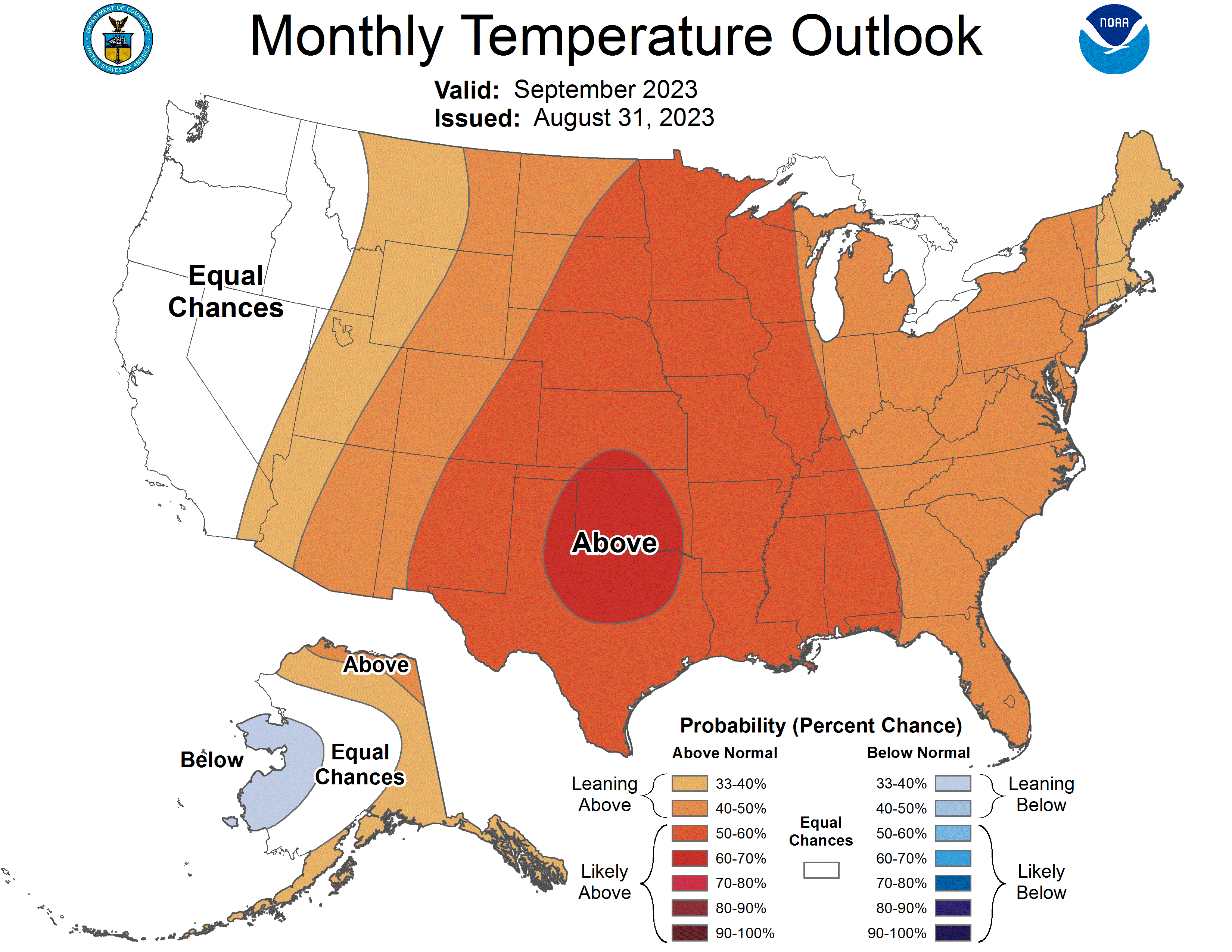 Previous (Last Month’s) 
CPC’s official 
Temperature OUTLOOK  for  Monthly (Sep)/Seasonal (SON)
Released  Aug 17th
Monthly P/T forecasts verified at mid-month are generally good! Becoz of good skill upto 2 wks.
Observed so far this month!!  
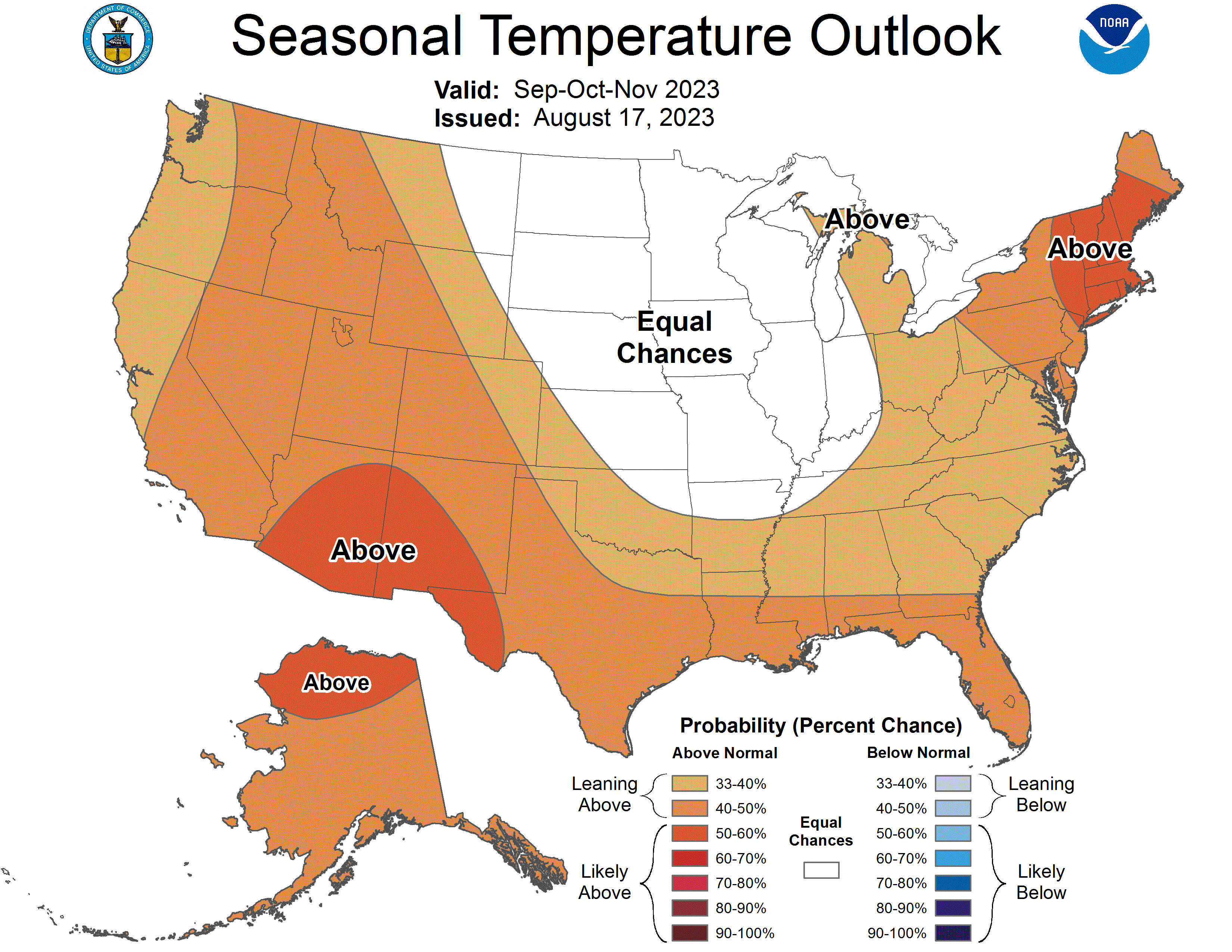 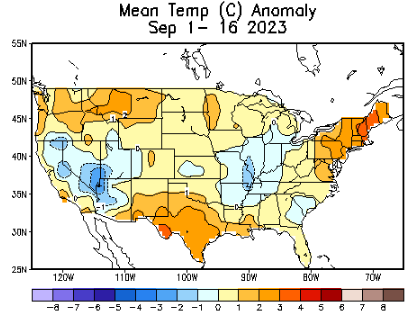 27
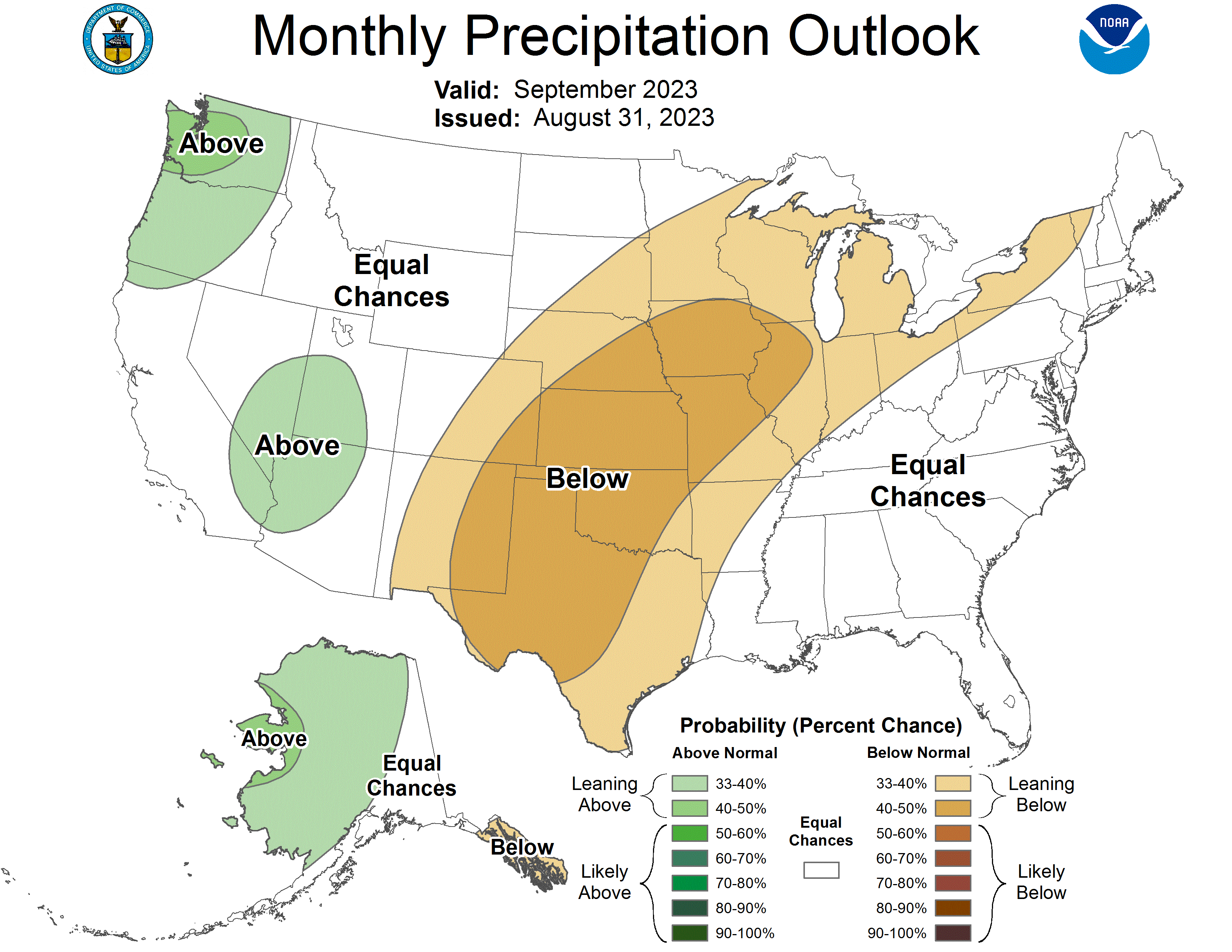 Previous(Last month)  
CPC’s official 
Precipitation OUTLOOK  forMonthly (Sep)/Seasonal (SON)
Released   Aug 17th
Monthly P/T forecasts verified at mid-month are generally good! (??) Becoz of good skill upto 2 wks.
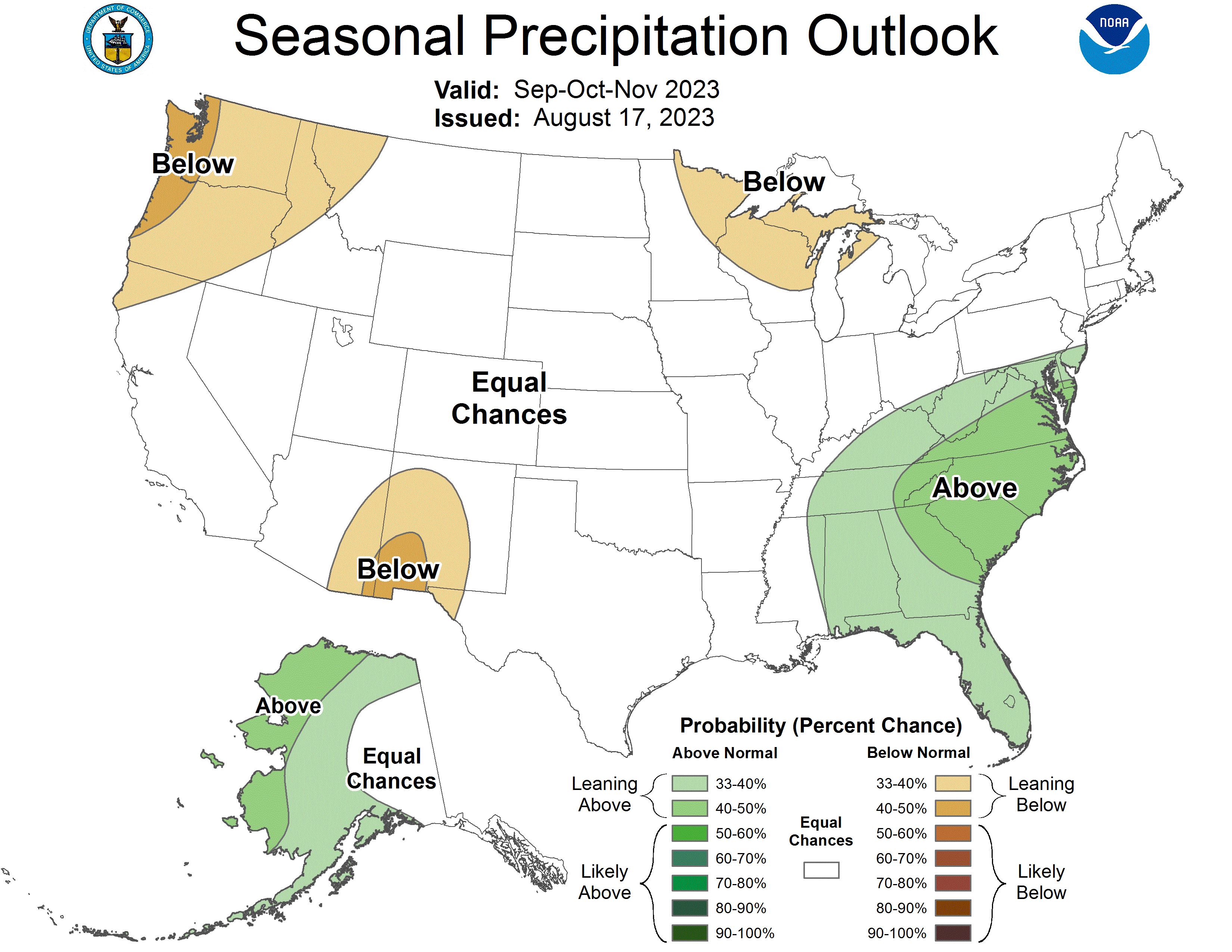 Observed so far this month!!   
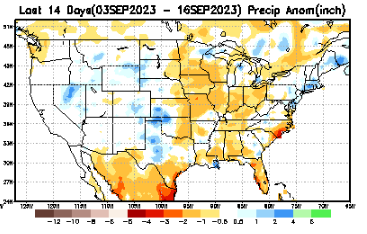 28
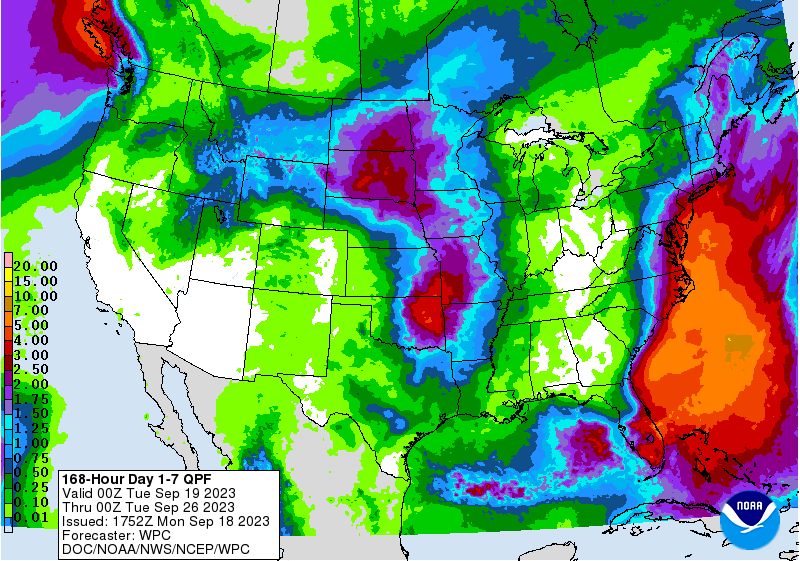 WPC/NCEP’s  Next 7 days QPF (Quantitative Precipitation  Forecast)
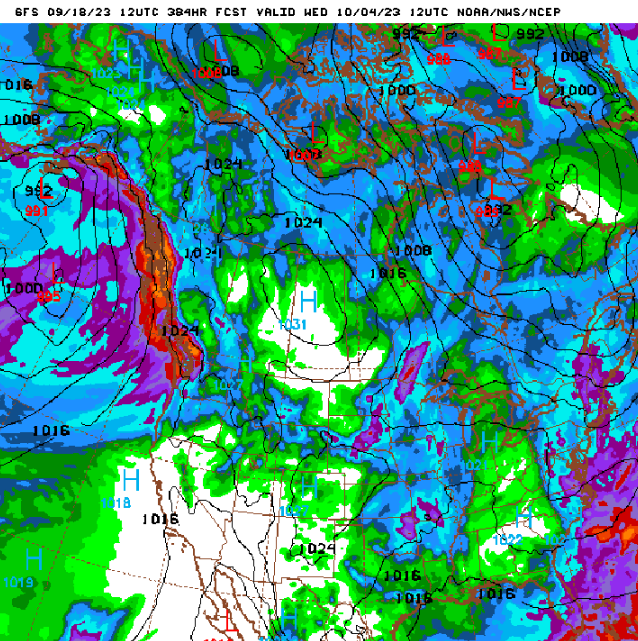 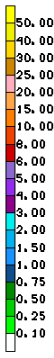 GFS Model Guidance for the 
next 16 days.
29
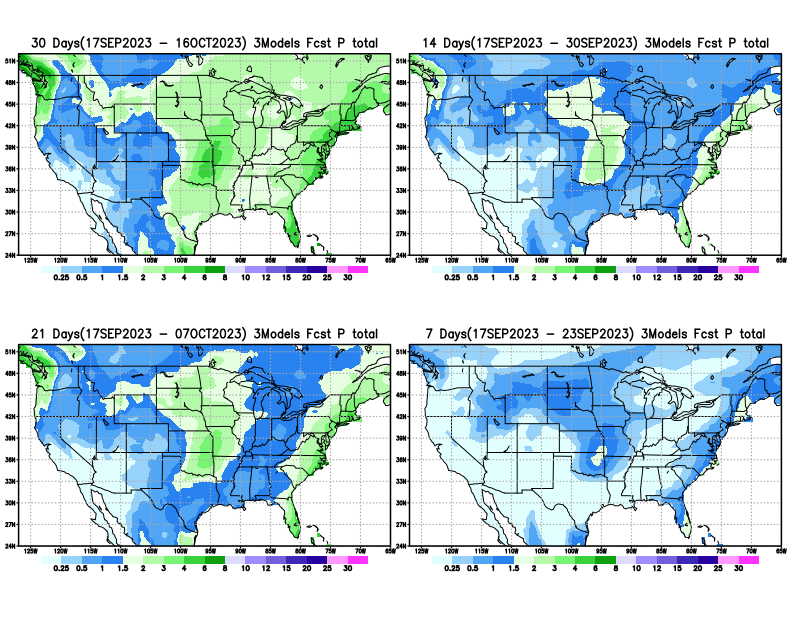 From 3 Models average Precip forecast (made 17/18 Sep) for next 30 days.
30
The 3Models are: CFSV2, GEFS, & EC
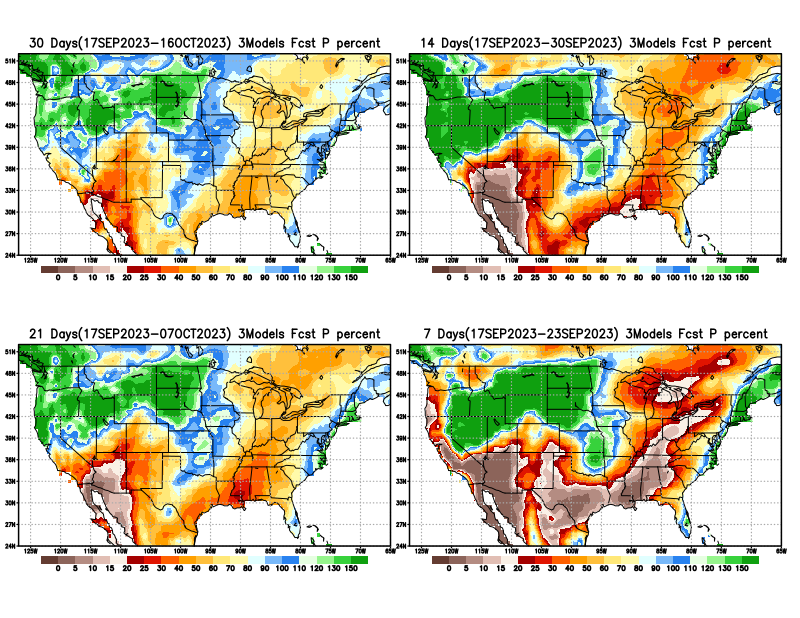 From 3 Models average Precip forecast (made 17/18 Sep) for next 30 days.
20
40
31
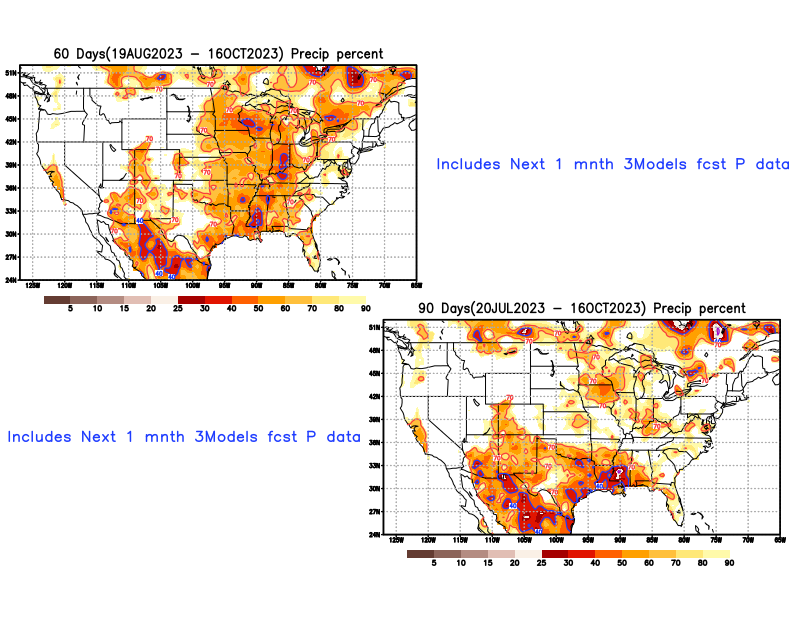 From 3 Models average Precip forecast (made yesterday 17/18 Sep) for next 30 days.
32
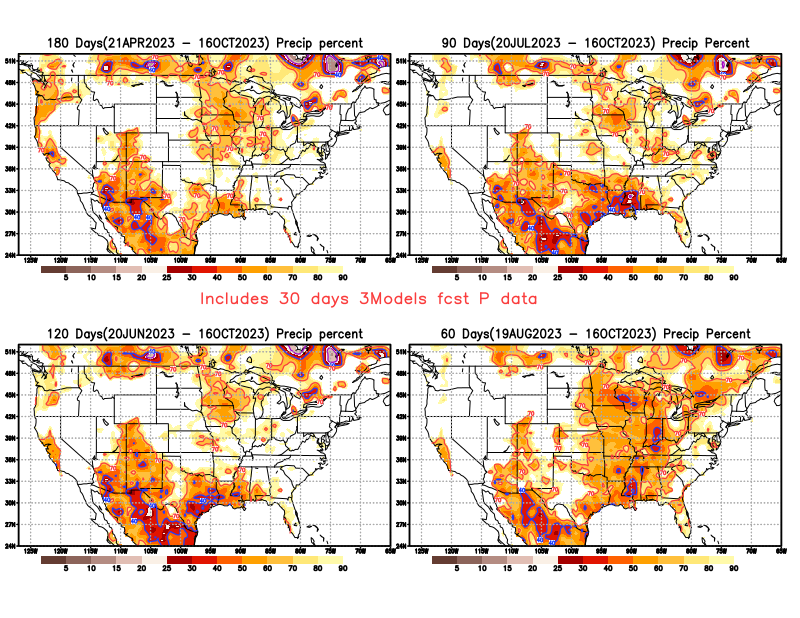 From 3 Models average Precip forecast (made yesterday 17/18 Sep) for next 30 days.
33
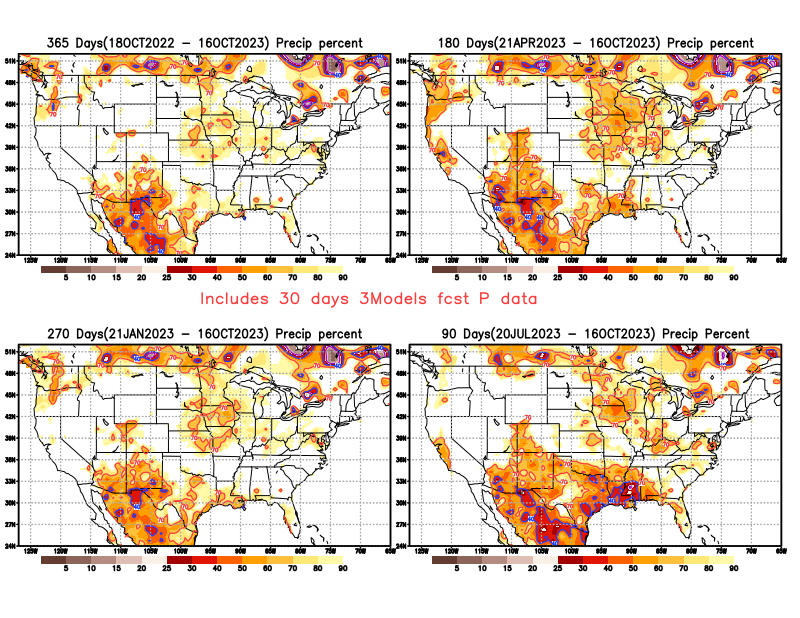 From 3 Models average Precip forecast (made yesterday 17/18 Sep) for next 30 days.
34
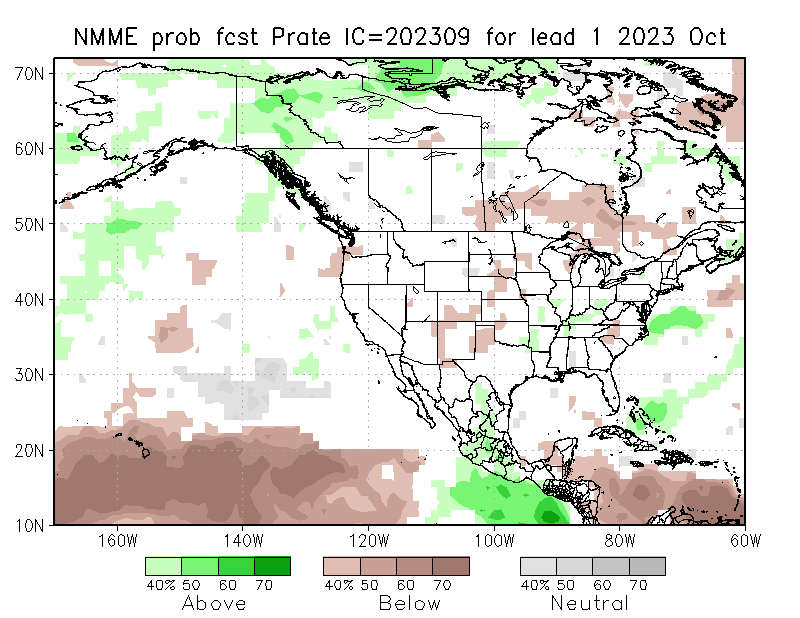 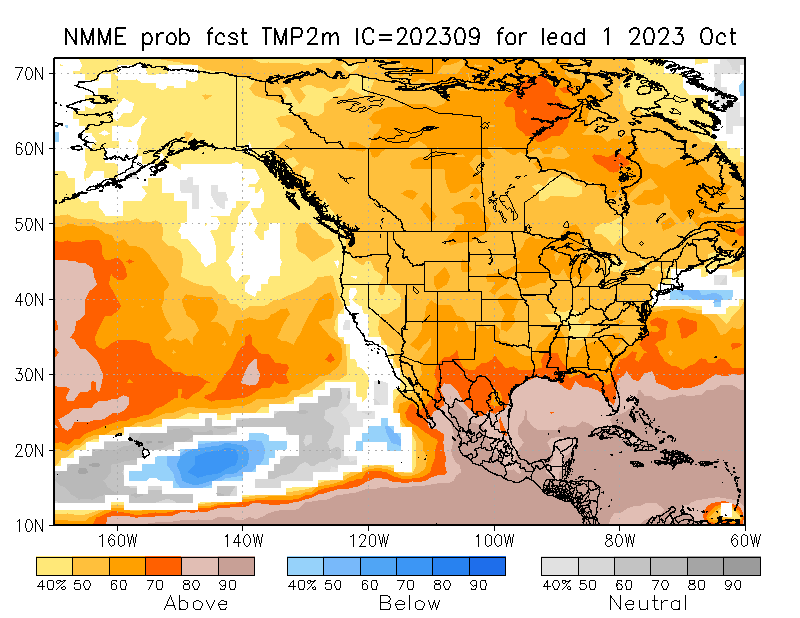 NMME* T (left) & P (right)Ens.Mean forecastsfor
Oct
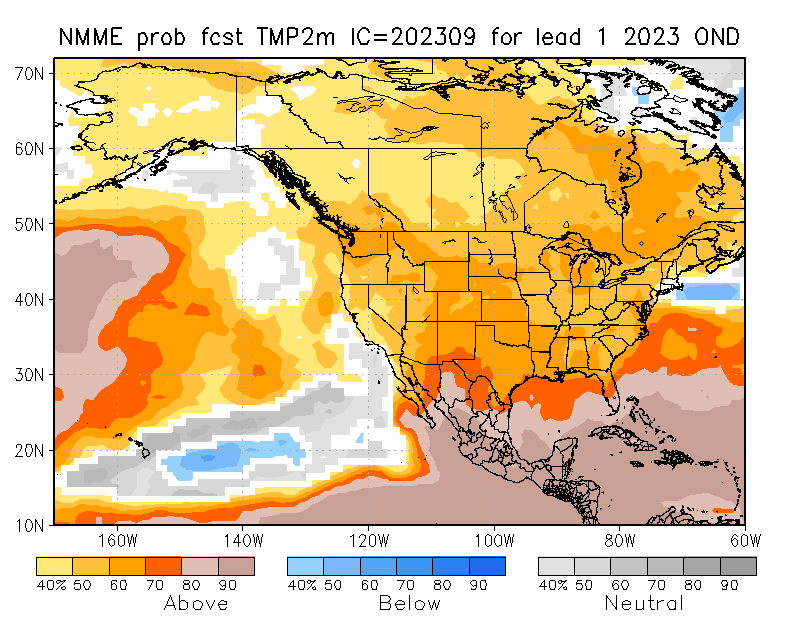 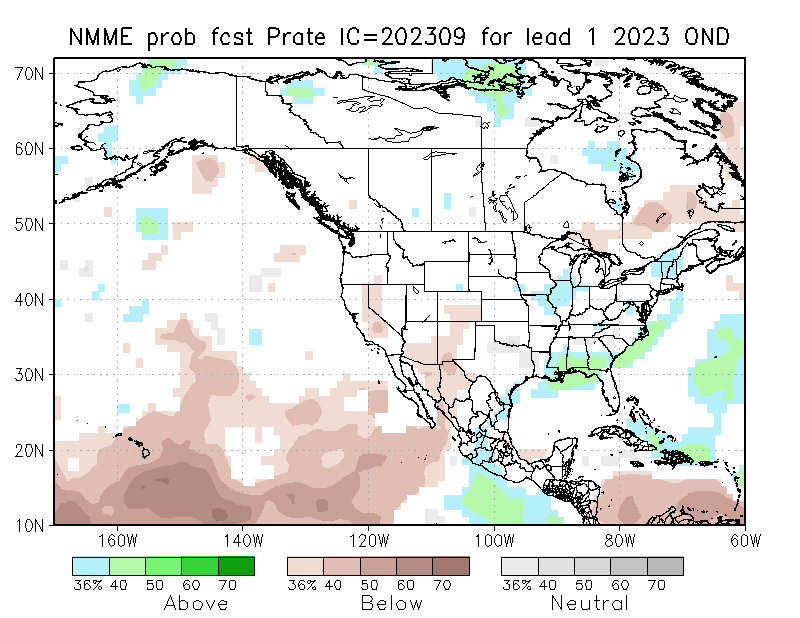 OND
35
NMME* : North American Multi Models Ensemble
Agreement/Disagreement among the various NMME models’ OND seasonal Precip. Forecast.
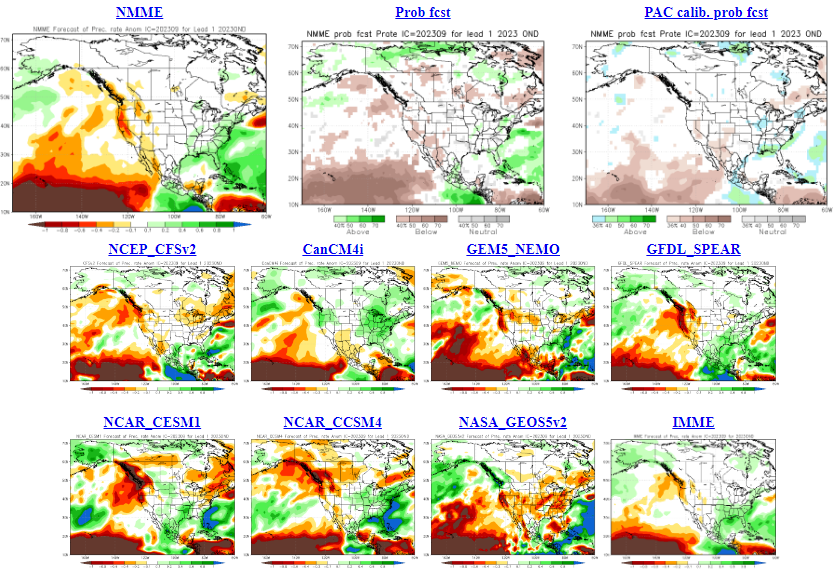 ??
36
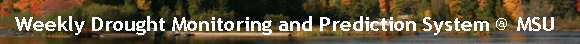 http://drought.geo.msu.edu/research/forecast/smi.monthly.php
Latest Initial Conditions:
Predicted Monthly Soil Moisture Percentile
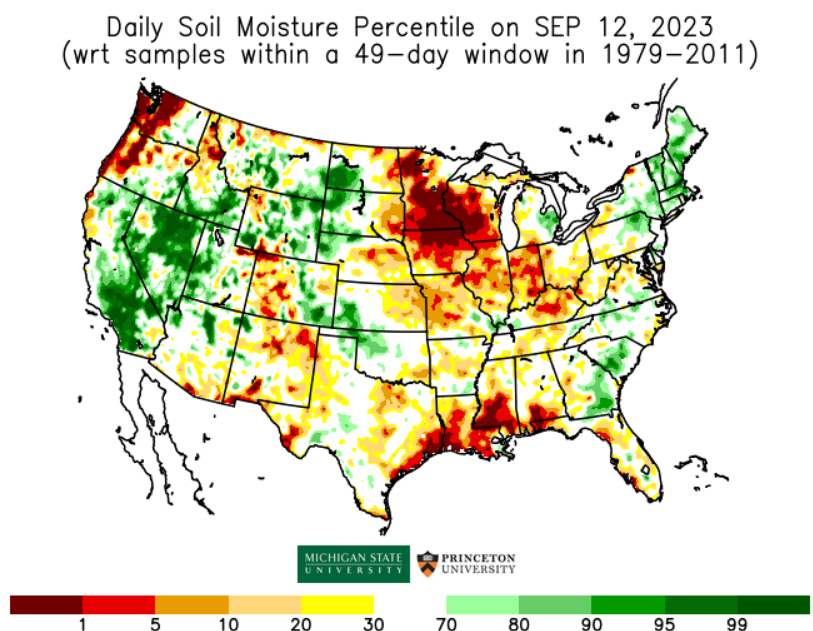 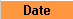 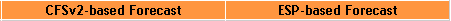 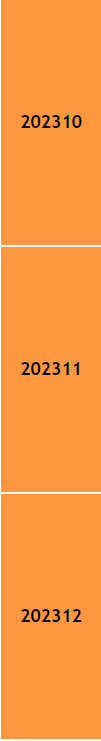 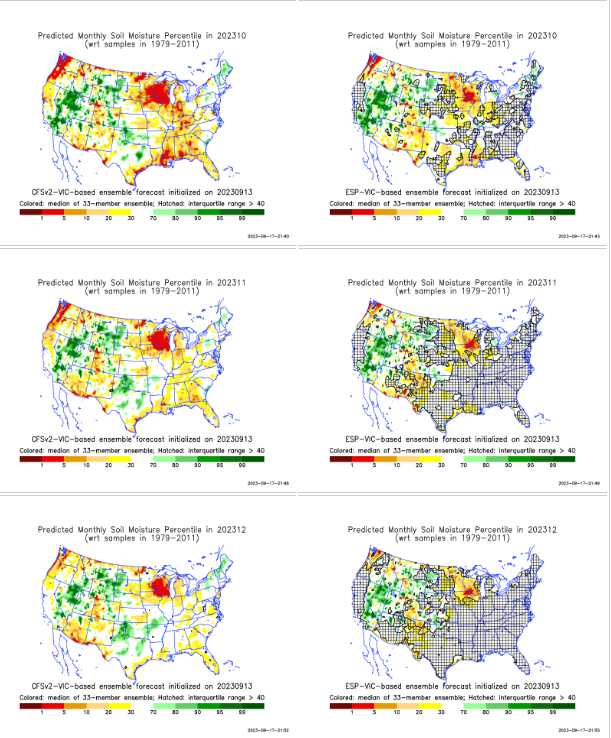 DATA not available !
CPC’s soil moisture percentile – Leaky bucket Model
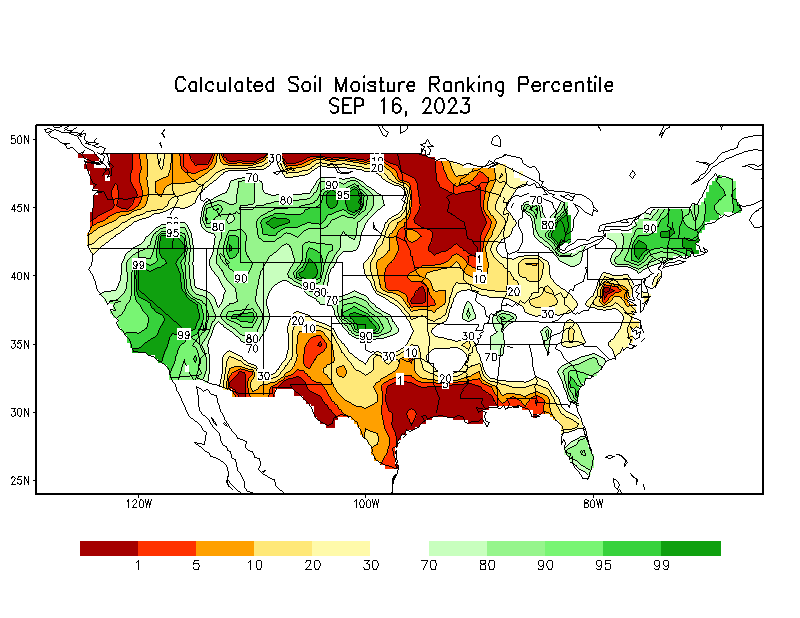 The inter quartile range suggest greater uncertainty about the forecast in these shaded regions in the ESP based forecast!
37
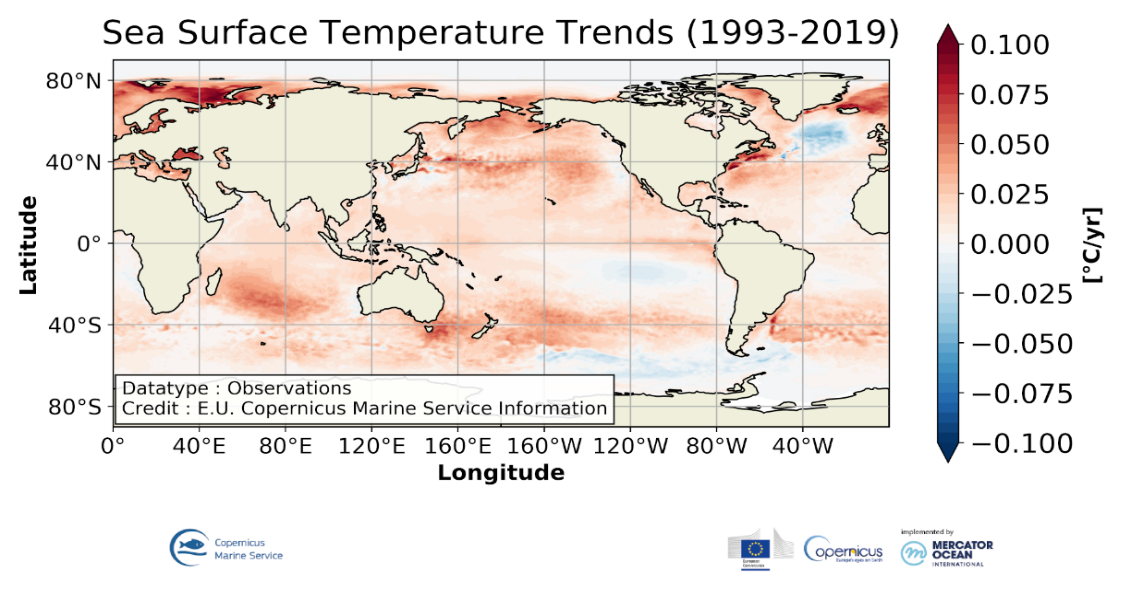 BONUS Topic: Discussion continues!! Explanation for the multiyear DROUGHT in the Southwest (CA/AZ/NM/NV/UT/CO & vicinity)!!
More  La Nina’s lately  ?
More frequent La Ninas lately ?
YES!! The stats in the table below (bottom left) are from the  Official CPC ENSO declarations page/table!
(SKIP)
slide
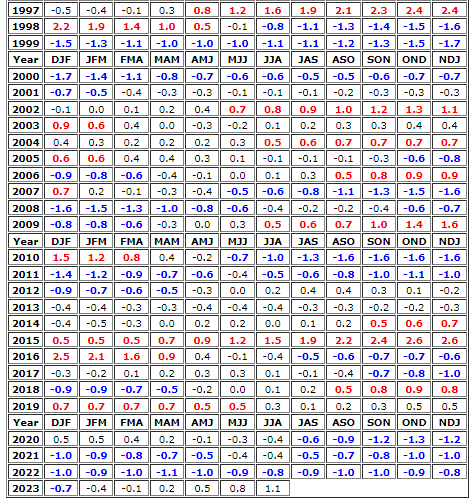 Compared to other regions of the globe, the SST warming/trend in the central eq. Pacific (Nino 3.4) is relatively much small. (See Fig. above) – Why is this ?

Does nature try to compensate for the warming else/everywhere by producing more La Ninas in the equatorial Pacific?  - Just my observation from data! Let’s check !!! 

Since the 1997 monster El Nino (stronger than the famous 1982/83 event), just a quick count of CPC’s Nino 3.4 index++ values for the three month overlapping seasons, (Data at CPC site only available only from 1950!)
                      (27 years)  (47 years)  (74 years)
	      1997-2023  1950-1996    1950-2023
   La Nina(DJF)          12	              16          28
   El Nino(DJF)           8	              17          25
   
La Nina(all 3mos)      119              150          269
El Nino(all 3mos)       77               166          243
(Overlapping 3month seasons)

Look at Ratios of La Ninas (vs El Ninos) in the shorter 
recent (27 yr) period vs the longer (47 yr) earlier period!!
Compare the ratios of La Nina to El Nino in the squared boxes.
***Analysis of CPC’s official Nino 3.4 index data over the last 70 years shows that the more frequent La Ninas in recent decades contributed to less rainfall in the southwest (See La Nina precip composites!, slide#13) and hence the ongoing long term drought in the Southwest!! Hence the long term southwest drought is unlikely to go away any time soon***
++ Barnston, Chelliah and Goldenberg (1997):Documentation of a highly ENSO‐related SST region in the equatorial pacific, Atmosphere-Ocean  Volume 35, 1997. https://doi.org/10.1080/07055900.1997.9649597
*** The strong/weak annual monsoon rains in the southwest is a minor modulator riding on this bigger/longer-term signal. ***
38
Objective drought forecast
Support for Seasonal Drought Outlook (SDO)
NMME Standardized Prcp. Index (SPI) forecast
CONUS 
AK regions
NMME Standardized Prcp. Evap. Index (SPEI) forecast (new development)
NMME_VIC Soil Moisture Percentile (SMP) forecast (coming soon)
NMME_VIC Standardized Runoff Index (SRI) forecast (coming soon)

Support for Monthly Drought forecast (MDO)/flash drought 
Meteorological drought (SPI)
Agricultural drought (SMP)
Hydrological drought (SRI)

Towards Probabilistic drought outlook (in development!)
This and following few slides are new this month!
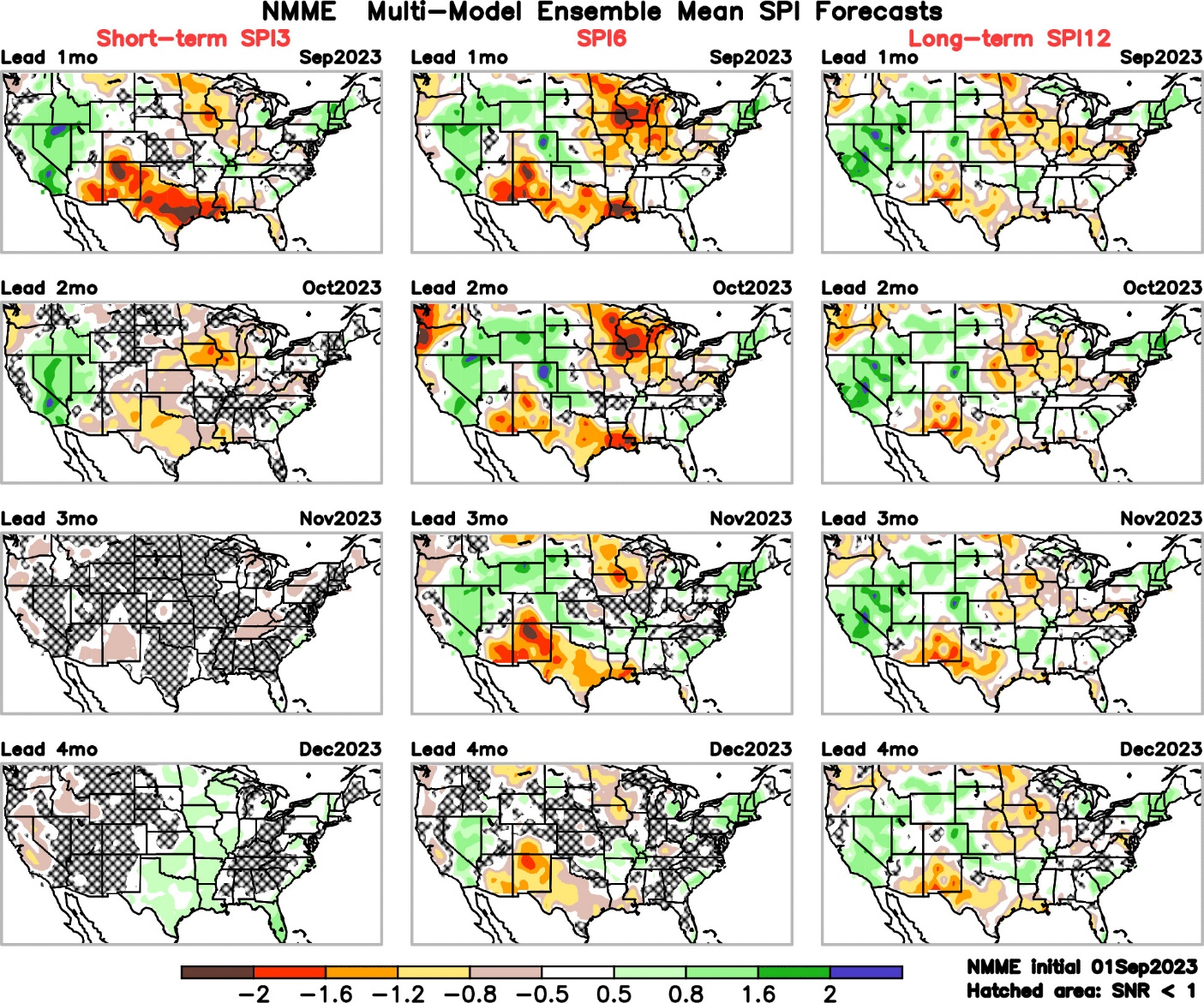 The North American Multi-Model Ensemble (NMME):
CFSv2, 
NCAR_CCSM4
GFDL_SPEAR 
CanCM4i
GEM_NEMO
 NASA_GEOS5v2

Quantile-Mapping (BCSD) bias correction and downscaling

The Hatched area: Signal to Noise Ratio SNR < 1

Maximum likelihood to estimate the gamma distribution

Focus on the Meteorological drought
https://www.cpc.ncep.noaa.gov/products/Drought/Figures/SPI/Prediction/ENS_spi3-12_4x3_hatched.jpg
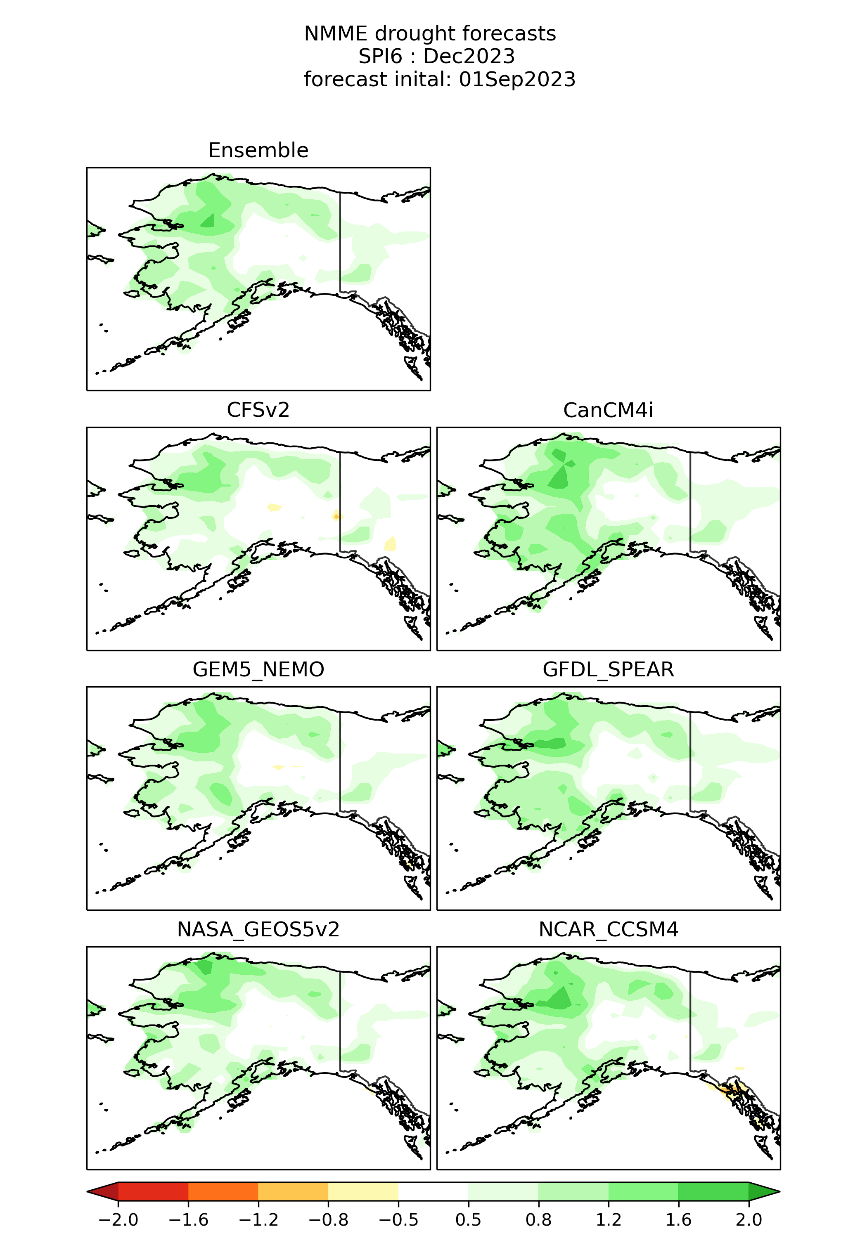 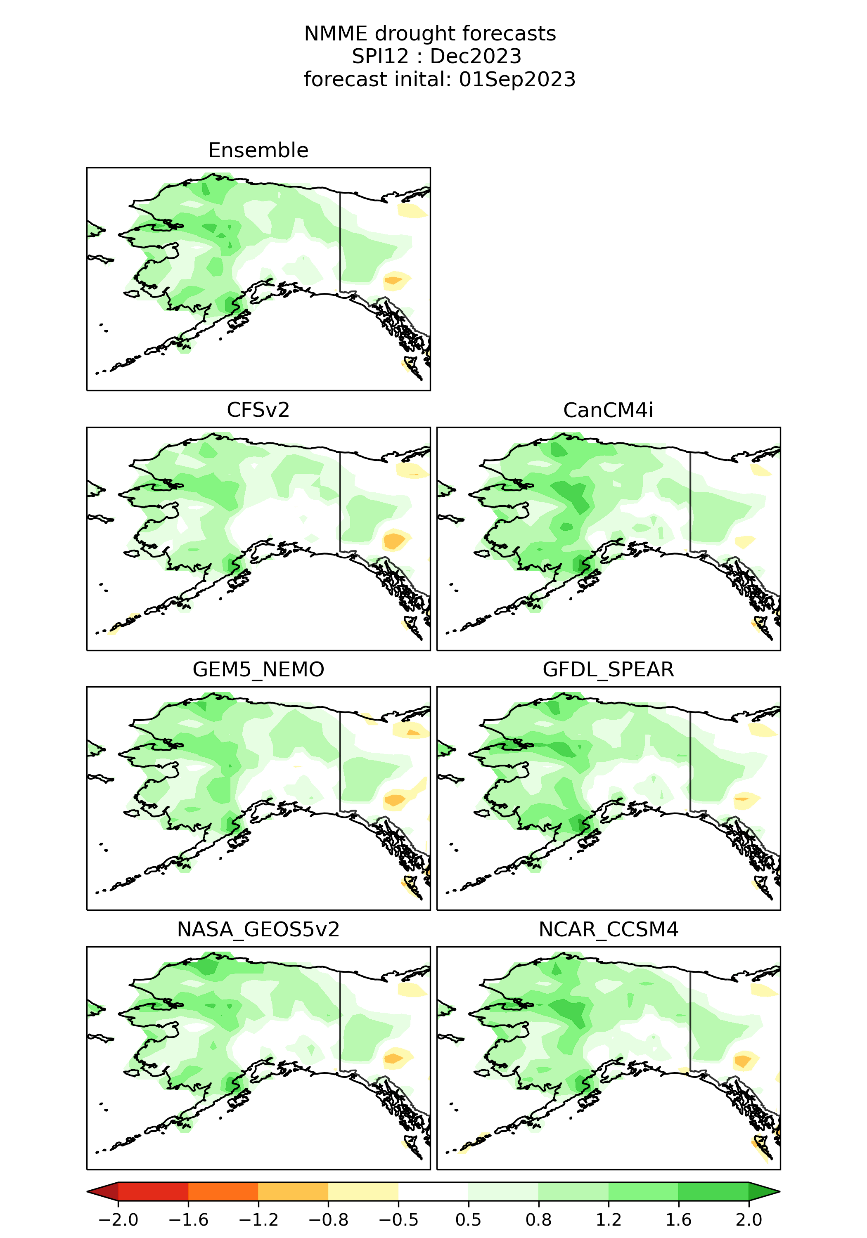 Focusses on Alaska

The same method as CONUS

Long-term drought

Observation in Alaska is poor!

Skill obviously is dependent on Model performance
https://www.cpc.ncep.noaa.gov/products/Drought/AK/nmme.shtml
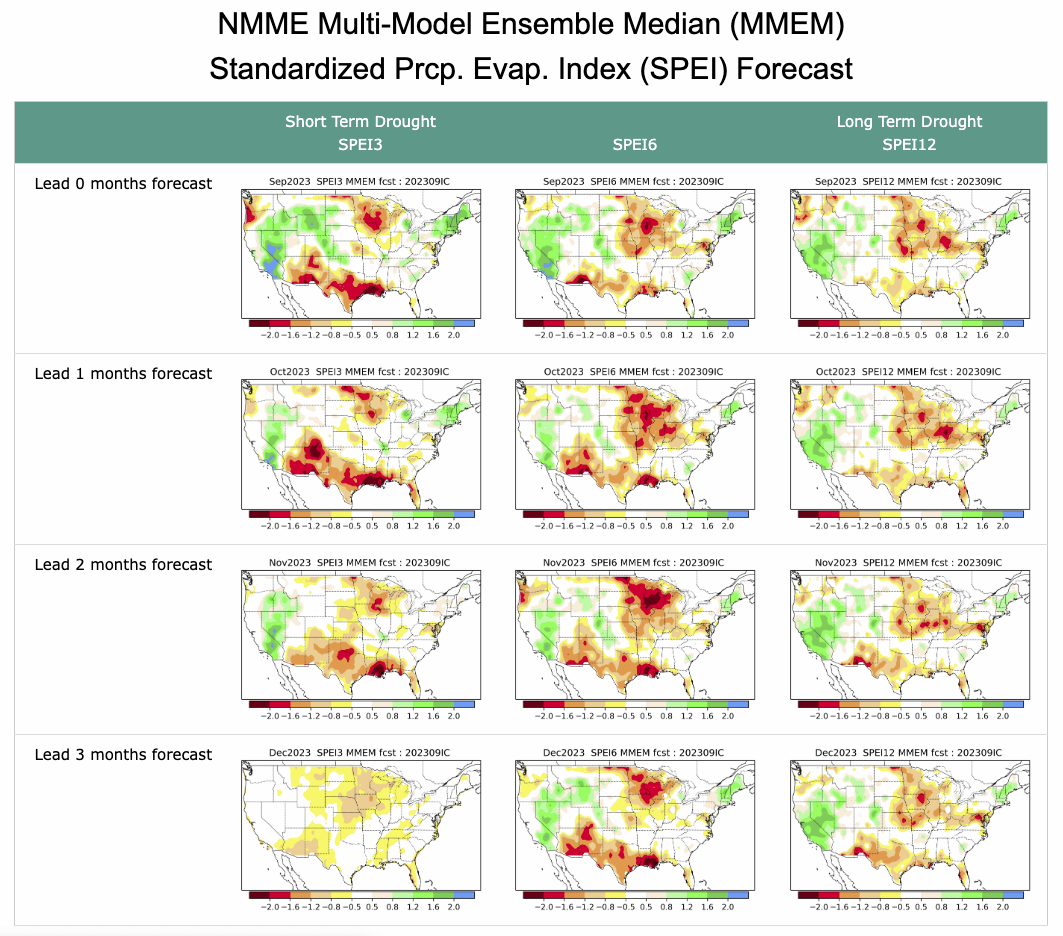 Focusses on the climatic water balance:  P -  PET

Replace for the Palmer drought indices

The PET is estimated by Hargreaves (1985), FAO recommendation method without solar radiation, humidity and wind observation

Historical 1991-2020 base period

Rank-based non-parametric standardized indices (SI)

Good for the long-term drought and short-term drought
3-Month Standardized Precipitation Index
Based on CFSv2 Neural Network (NN) Forecast
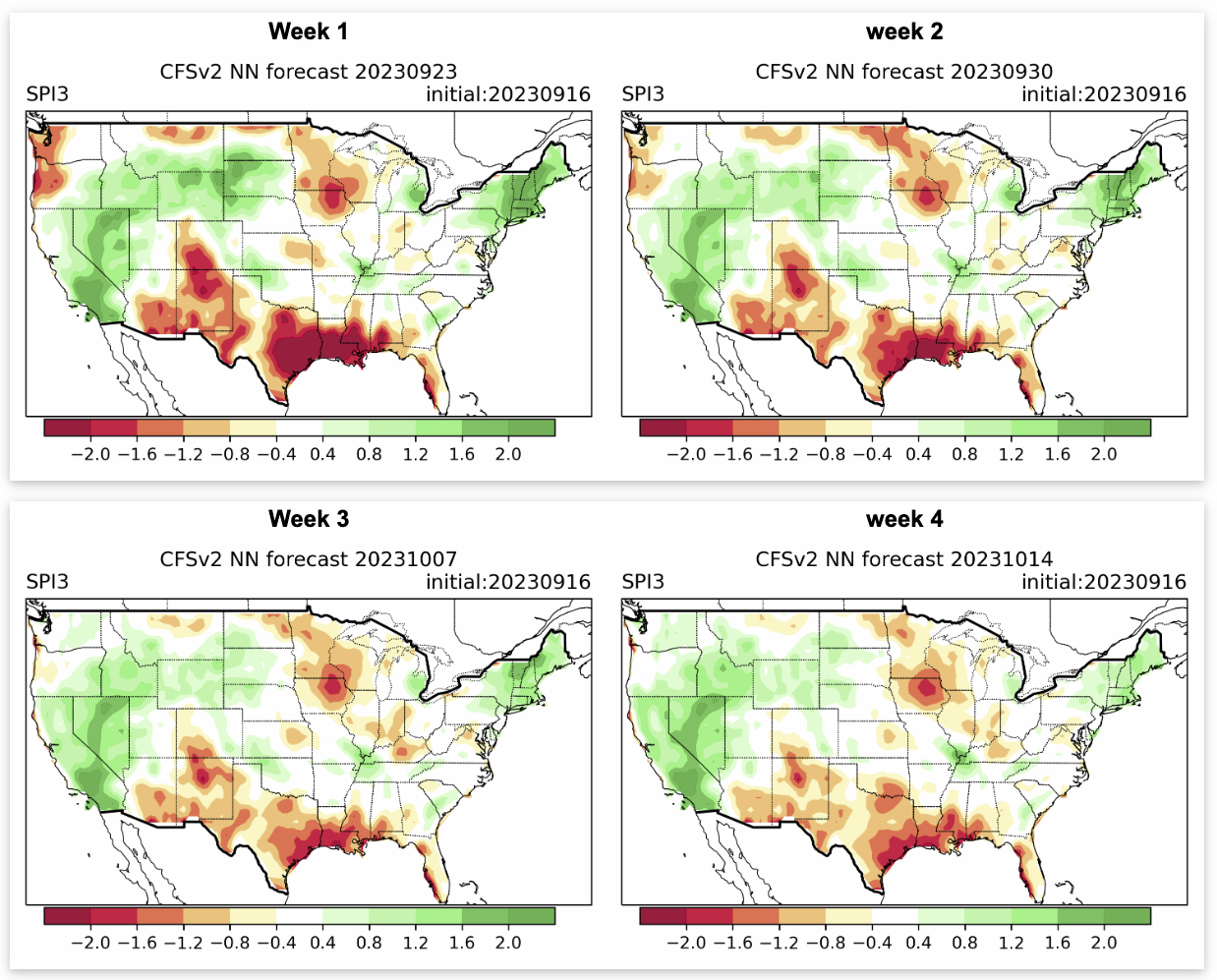 Sub-seasonal Drought Forecast, support the monthly drought outlook (MDO)

The advanced Neural Network (NN) to bias correct and consolidate the forecast signal (developed by Dr. Yun Fan)

Focusses on the quickly developing Precipitation Deficiency

Weekly forecast, up to 35 days

Flash drought ( Rapid onset drought)
Two drought categories degradation (NoDrought->D1 and  D0->D2)
Mostly happens in the warm season
https://ftp.cpc.ncep.noaa.gov/CPC/li.xu/Subseasonal_SPI/
ECMWF-extended forecastdriven VIC model Soil Moisture Percentile (SMP) forecast
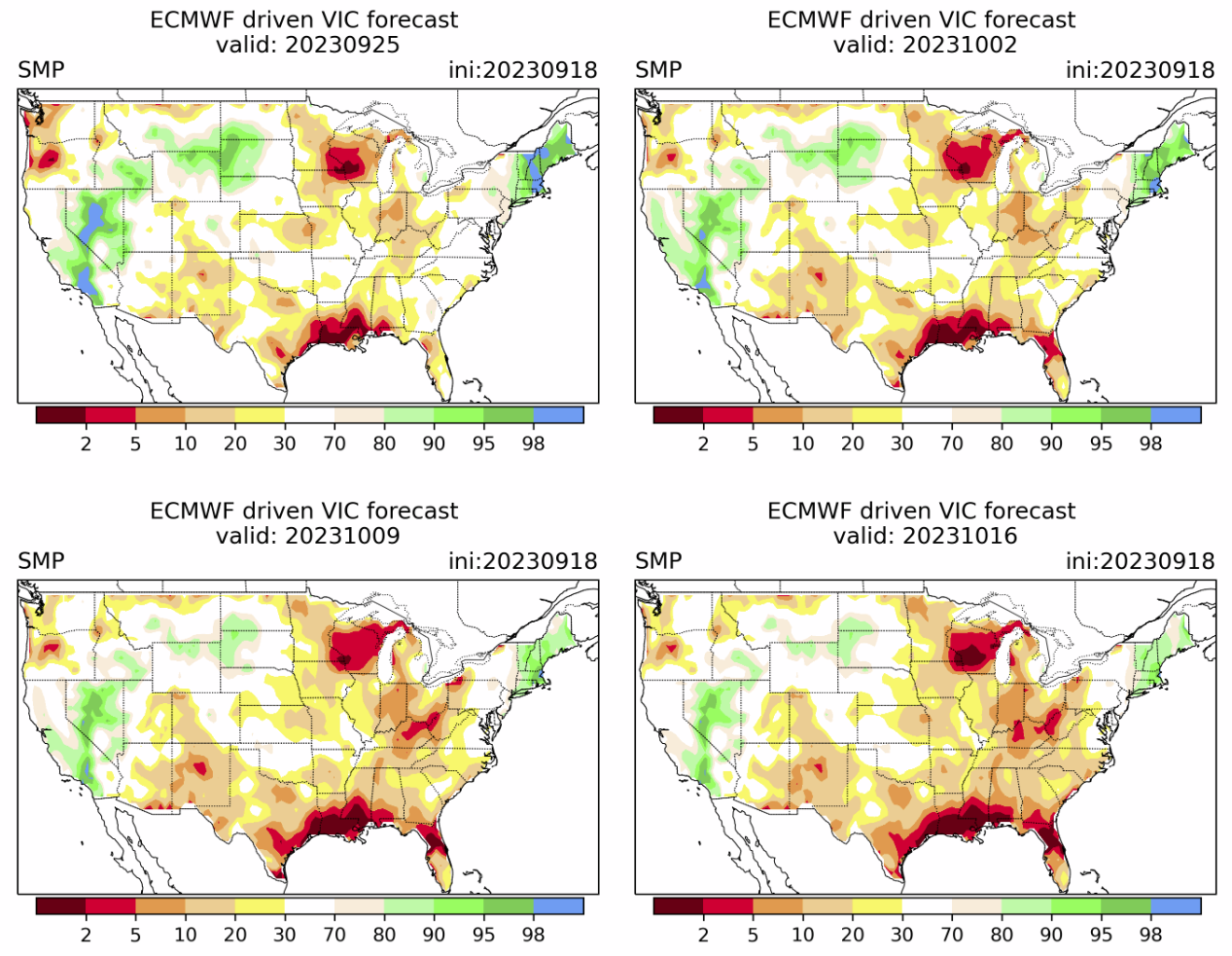 ECMWF 48r1 version extended forecast, up to 32 days

Possibly the best sub-seasonal forecast currently available

Forecasted meteorological Forcing to drive the VIC model

With realistic land initial from the VIC land analysis

Predictability:  land initial  + sub-seasonal forecast

SMP for agricultural drought
https://www.cpc.ncep.noaa.gov/products/people/lxu/flashd/flash_prediction.html#10
ECMWF-extended forecastdriven VIC model Std. Runoff Index(SRI3) forecast
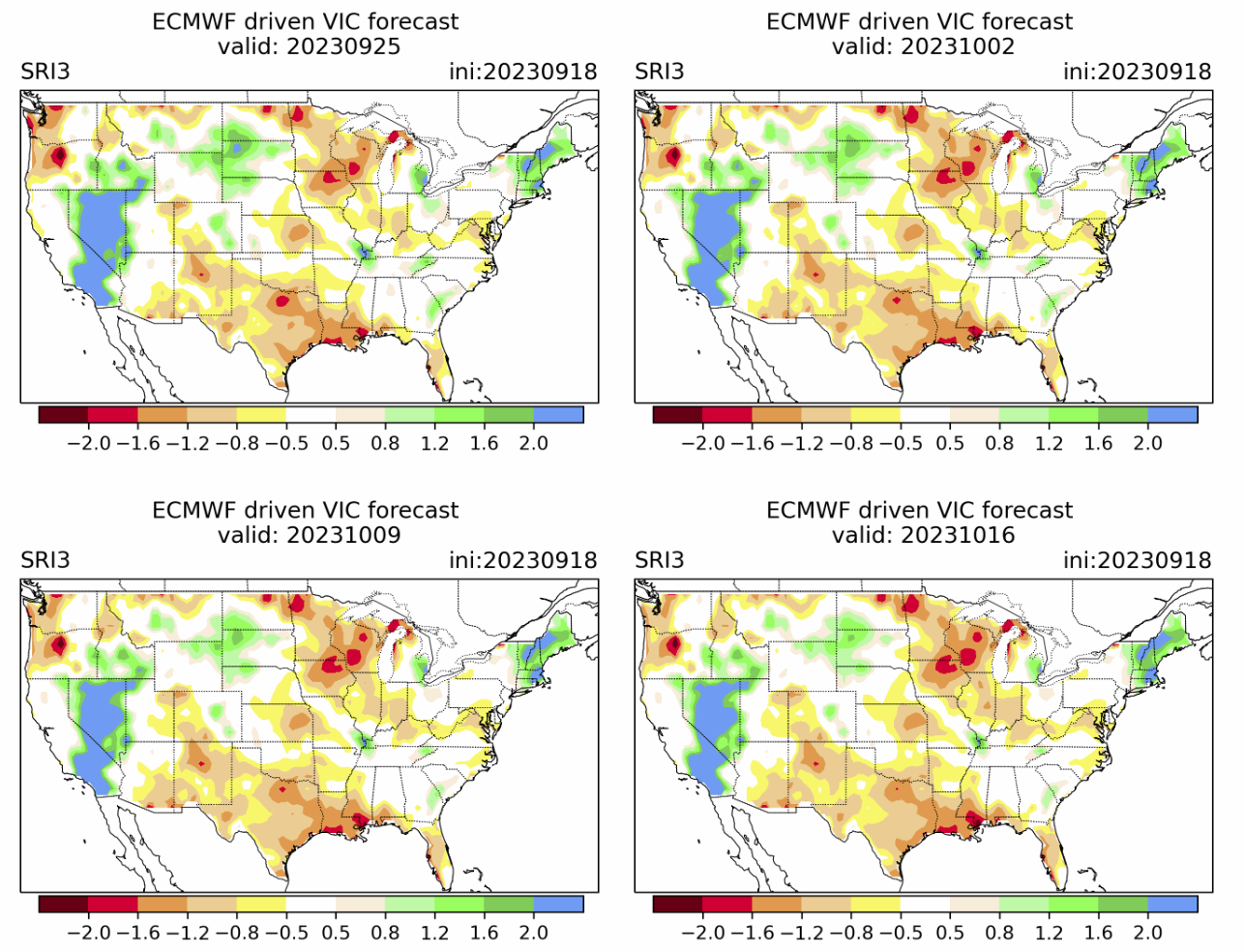 The same EC_VIC model forecast

Focusses on the runoff deficiency for hydrological drought 

VIC is well known for the hydrological forecast

Important for the western US region

Future development is underway!
Current Drought conditions:
Towards the end of last year 2022, until December or so, severe drought conditions (both short and long term) remained in the west, mild drought conditions expanded in to portions of the eastern half of the US also, covering most of the country with very  high % areas of the entire US affected by drought. The situation now is now drastically different due to the extraordinary winter season precipitation. 
The past winter/early spring rainy season in CA and the west coast states, wiped out not only the S-term drought but also the L-term drought in most areas. Water levels in almost all CA reservoirs are now ABOVE their normal levels. However, the water storage levels in the huge Lakes Powell and Lake Mead in NV continue to be historically low, & decade(s) long hydrological drought still lingers..
S/L term droughts still remain in parts of northwestern states of WA/OR/ID/MT/ND/SD. Severe drought is entrenched in eastern and central areas of MN/WI/NE/KS/MO. Moderate/Severe drought in now entrenched in MN/WI/IA/IL/IN. 
The relatively poor monsoon this year in the southwestern states has created short term drought conditions in AZ/NM and in parts of NV/UT/CO. Severe drought is fully established in most of TX, LA/MS 
In spite of all these areas of drought noted above, about 50 % of the country drought free!  And the remainder  50 % of the lower 48 states is in some kind of dryness/drought!
Recently we have introduced and show here, an  exptl. version of an Objective US Drought Indicator based on AI/deep data  methods, that runs daily at CPC. We introduce in this month’s briefing a new set of slides consolidating a few objectively made drought outlooks, produced experimentally at CPC. 
Current ENSO status and forecast: El Niño conditions are observed. El Niño is anticipated to continue through the Northern Hemisphere winter (with greater than a 95% chance through December 2023-February 2024).
Prediction:  Even though the Nino 3.4  SST index is officially in place finally with the expected air-sea coupling taking place. The official forecast for a moderate El Nino during the OND forecast season (and through the upcoming winter) is at near 100% probability. However, it is not totally clear if one can expect the same canonical ENSO impacts around the globe, and especially over the United States, if the more recent ENSO events (2015/16/17 and 2022/23 winters) and their rainfall impacts serve as any example.
The NMME models’ weak precip signal/guidance for the forecast season OND is not much helpful, in spite of the strong El Nino. In fact, the models suggests below normal rainfall for much of the Southwest. It is likely the drought in the SW will stay.
Besides the less than normal rainfall forecast for the next month in the Ohio valley, the overall rainfall climatology of the next three months (OND) is also NOT unfavorable to drought development. Potential exists for Flash Drought Development (lasting only temporarily ?) up and down the Ohio Valley (see slides!) extending north into western PA and NY during next month, but will go away by end of OND. While the Short term Drought in western TX may improve, along parts of eastern TX, LA, and MS will likely continue and may even worsen in the short term. Possible drought development at least in parts of FL, by end of season as well. 
By the end of November, we expect that the drought in the Pacific Northwest will improve.  ****
Summary